Mecanismos para garantizar la transparencia y el  acceso a la información pública

Chiclayo, 17 de octubre de 2019
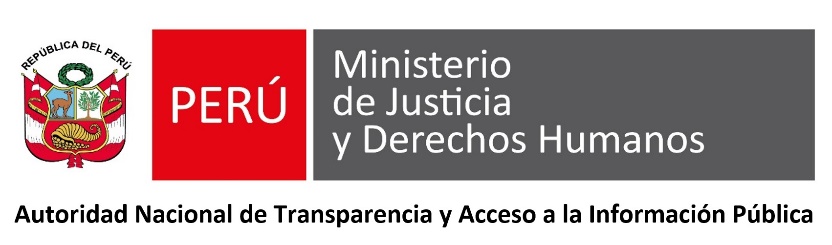 Marcia Aguila Salazar
Directora de la Dirección de Transparencia y Acceso a la Información Pública
CONTENIDO
El principio de transparencia
Transparencia pasiva: el derecho de acceso a la información pública
Transparencia activa: los Portales de Transparencia Estándar (PTE)
La Autoridad Nacional de Transparencia y Acceso a la Información Pública
Tribunal de Transparencia y Acceso a la Información Pública
Régimen sancionador
¿Qué es el principio de transparencia?
1. El principio de transparencia
La transparencia es la apertura y exposición a la ciudadanía del ejercicio de las funciones del Estado.
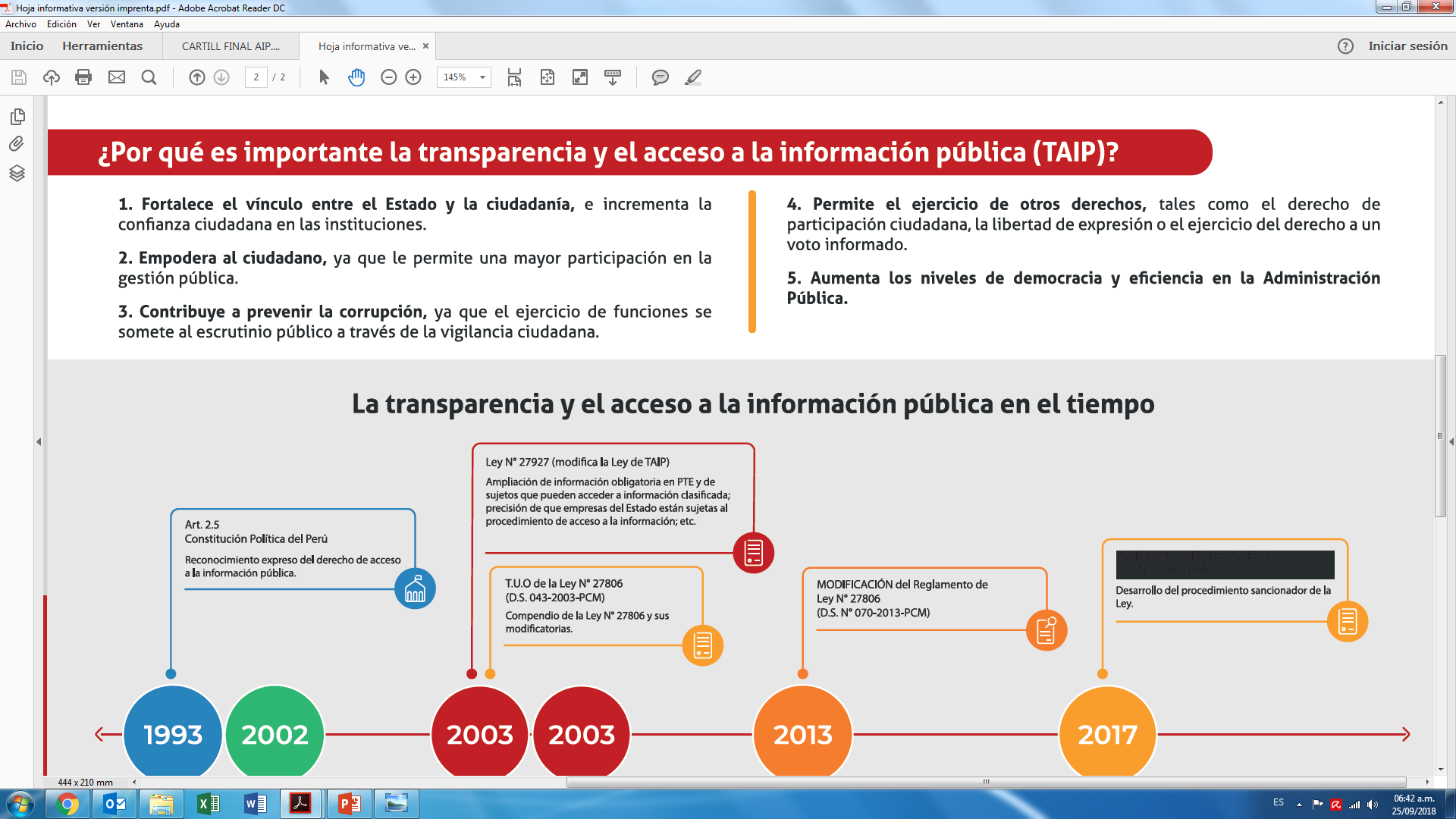 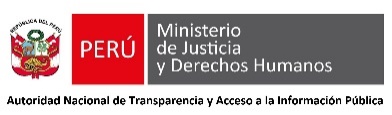 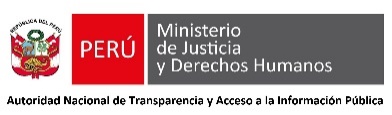 Hitos normativos - institucionales
PACTO INTERNACIONAL DE DERECHOS CIVILES Y POLÍTICOS
CONVENCIÓN AMERICANA SOBRE DERECHOS HUMANOS
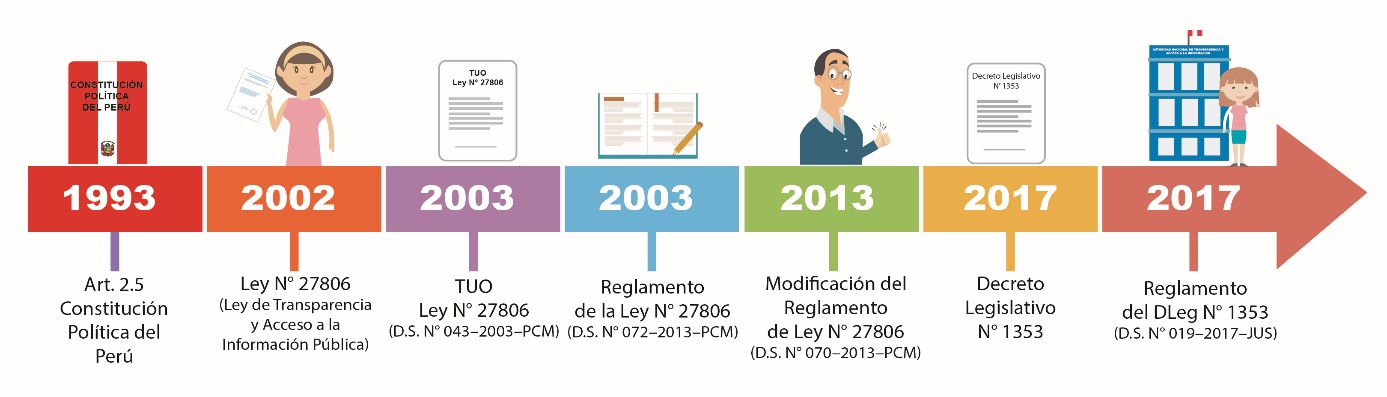 Modificación del Reglamento del Decreto Legislativo N° 1353 
(D.S. N° 011-2018-JUS)
2019
2018
Modificación del Decreto Legislativo   N° 1353                      (D.Leg. N° 1416)
Modificación de la Ley N° 27806                      (Ley N° 30934)
Creación de la Autoridad Nacional de Transparencia y Acceso a la Información Pública
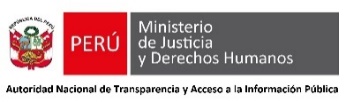 ¿Qué es el derecho de acceso a la información pública?
2. El derecho de acceso a la información pública
Sin distinguir edad, raza, sexo, religión, idioma, opinión política, nacionalidad, ...
Derecho fundamental que tiene toda persona, natural o jurídica
Faculta a solicitar y recibir información pública generada o en posesión de cualquier entidad de la Administración Pública
Se exceptúan las informaciones que afectan la intimidad personal y las que expresamente se excluyan por ley o por razones de seguridad nacional
No requiere justificar ni motivar el pedido
Se debe asumir únicamente el costo de reproducción de la información solicitada
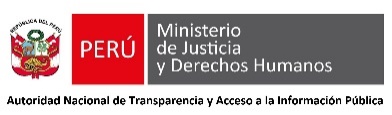 2. El derecho de acceso a la información pública
Principios en materia de acceso a la información pública
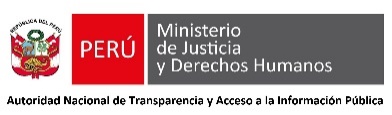 2. El derecho de acceso a la información pública
Principios en materia de acceso a la información pública
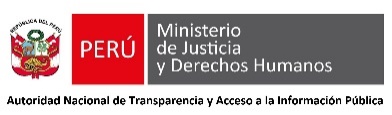 ¿Qué es información pública?
2. El derecho de acceso a la información pública
¿Qué es información pública?

Creada
Obtenida
En posesión
Bajo su control
Financiada por presupuesto público que sirva de base a una decisión administrativa
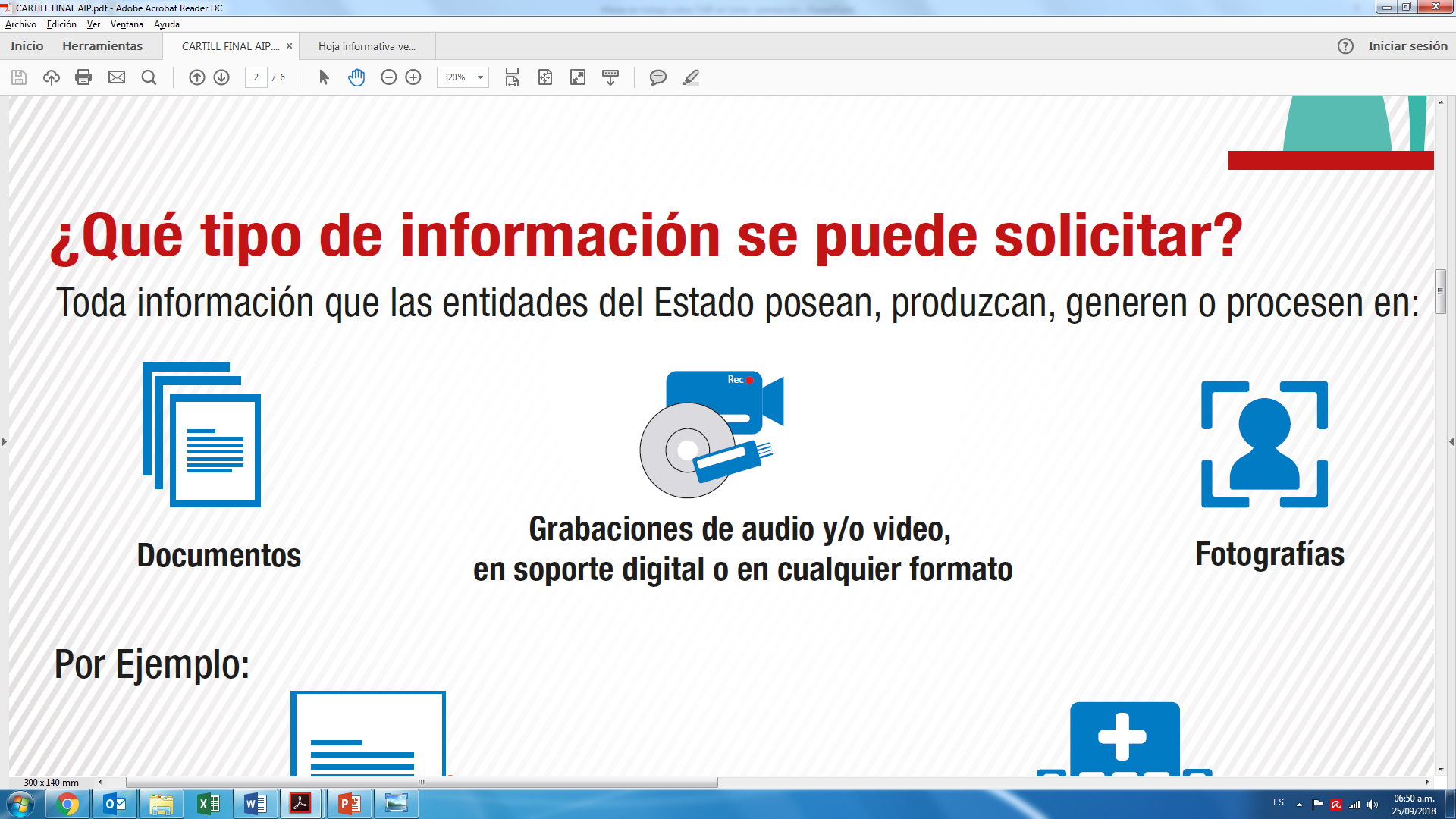 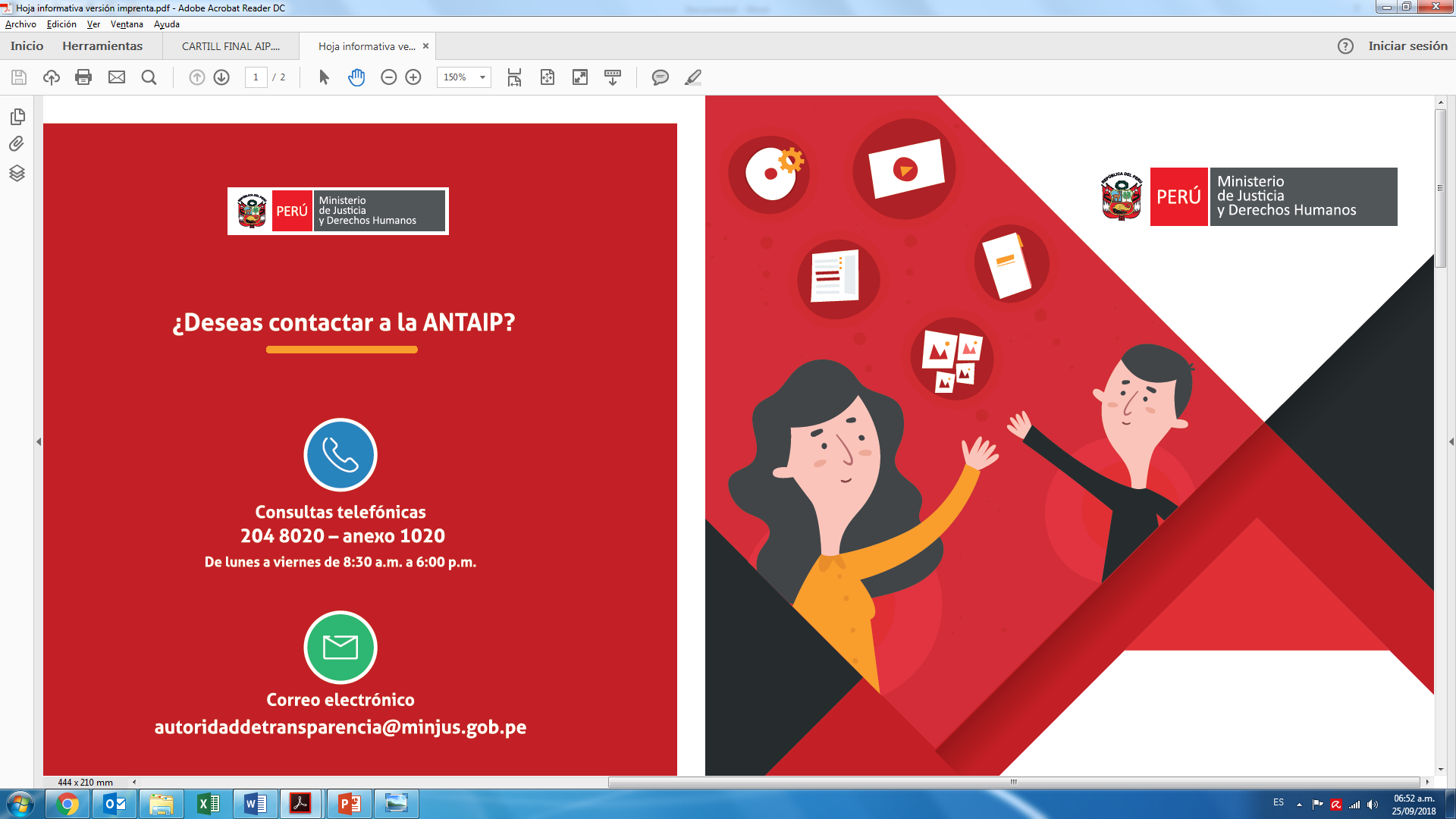 ¿Qué entidades están bajo el ámbito de aplicación de la Ley?
2. El derecho de acceso a la información pública
Poder Ejecutivo (Ministerios /OPD/ Fuerzas Armadas / Policía Nacional)
Poder Legislativo / Poder Judicial
Gobiernos Regionales / Gobiernos Locales
Organismos constitucionalmente autónomos
Entidades, organismos, proyectos y programas del Estado, cuyas actividades se realizan en virtud de potestades administrativas
Personas jurídicas privadas (por concesión, delegación autorización del Estado):
Prestan servicios públicos
Ejercen funciones administrativas
¿A quiénes se les puede pedir información?

A todas las entidades de la Administración Pública
(Art. 2° del T.U.O. de la Ley N° 27806)
(Art. I del Título Preliminar de la Ley N° 27444)
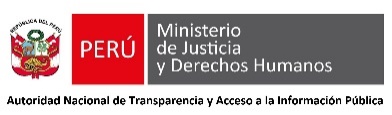 ¿Cuál es el procedimiento?
2. El derecho de acceso a la información pública
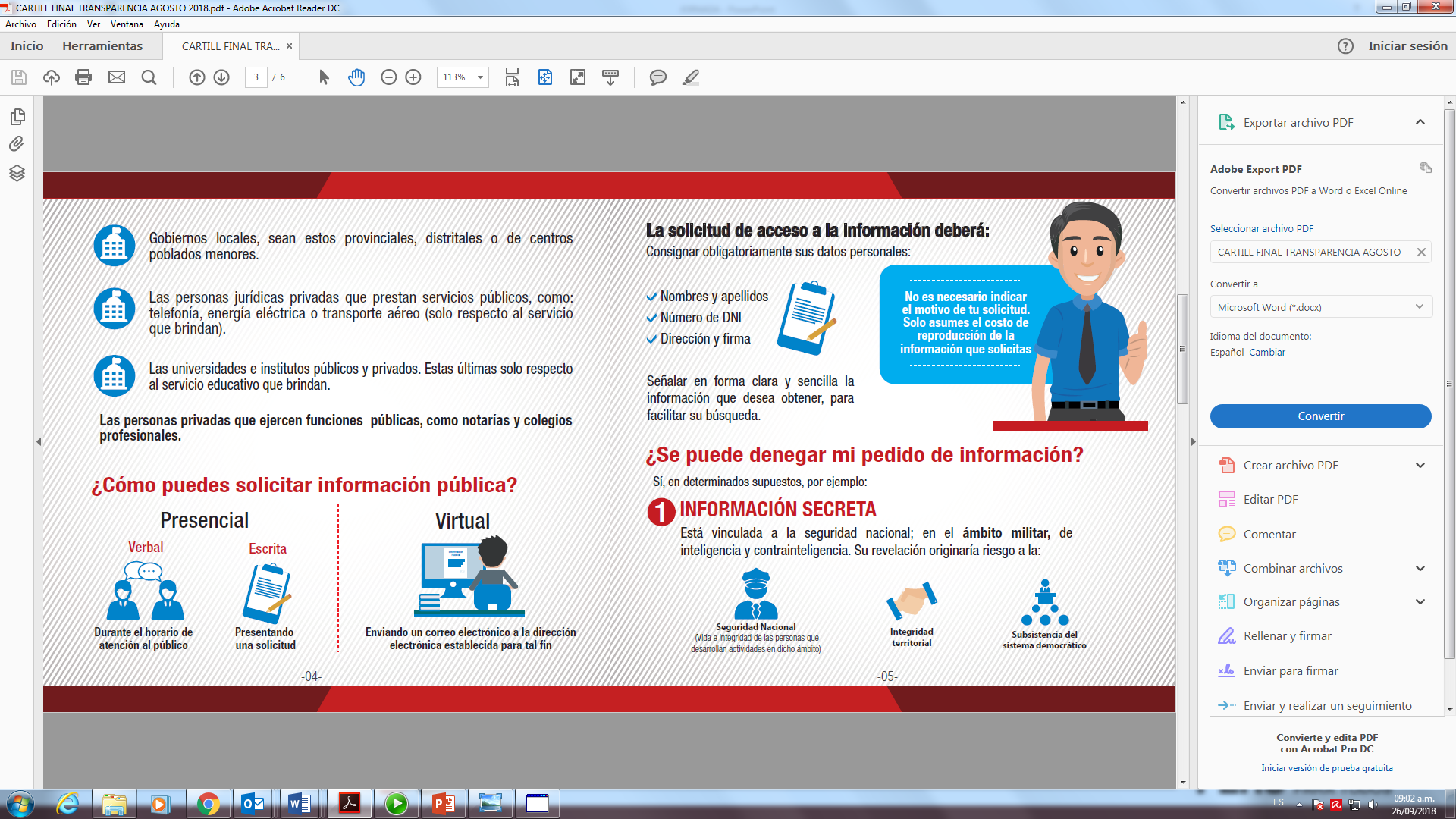 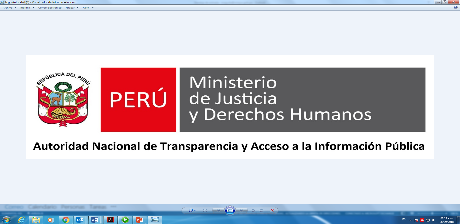 2. El derecho de acceso a la información pública
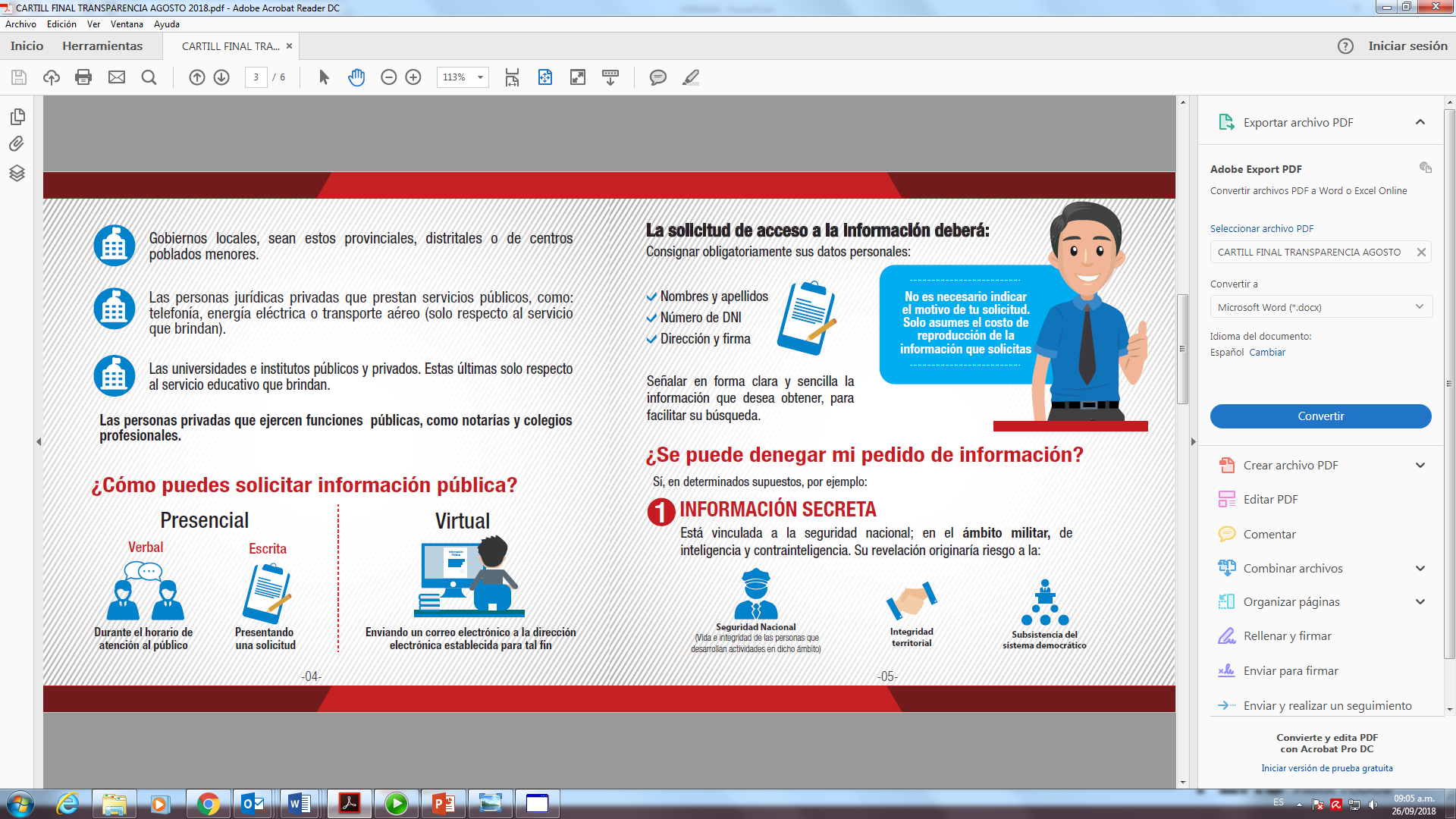 FRAI
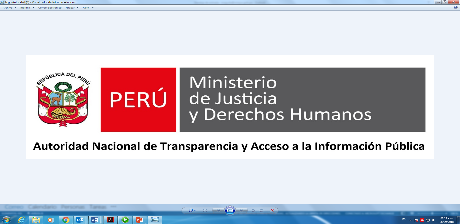 ¿Quién es el FRAI?
2. El derecho de acceso a la información pública
Atiende todas las SAIP dentro de del plazo legal
Requiere la información solicitada al área de la entidad que la haya creado u obtenido, o que la tenga en su posesión o su control
Pone a disposición del solicitante la liquidación del costo de reproducción
Entrega la información al solicitante, previa verificación de la cancelación del costo de reproducción 
Recibe los recursos de apelación interpuestos contra la denegatoria total o parcial del pedido de acceso a la información y los eleva al TTAIP 
Propone a la máxima autoridad administrativa de la Entidad los procedimientos internos que aseguren la mayor eficiencia en la gestión de las solicitudes de información
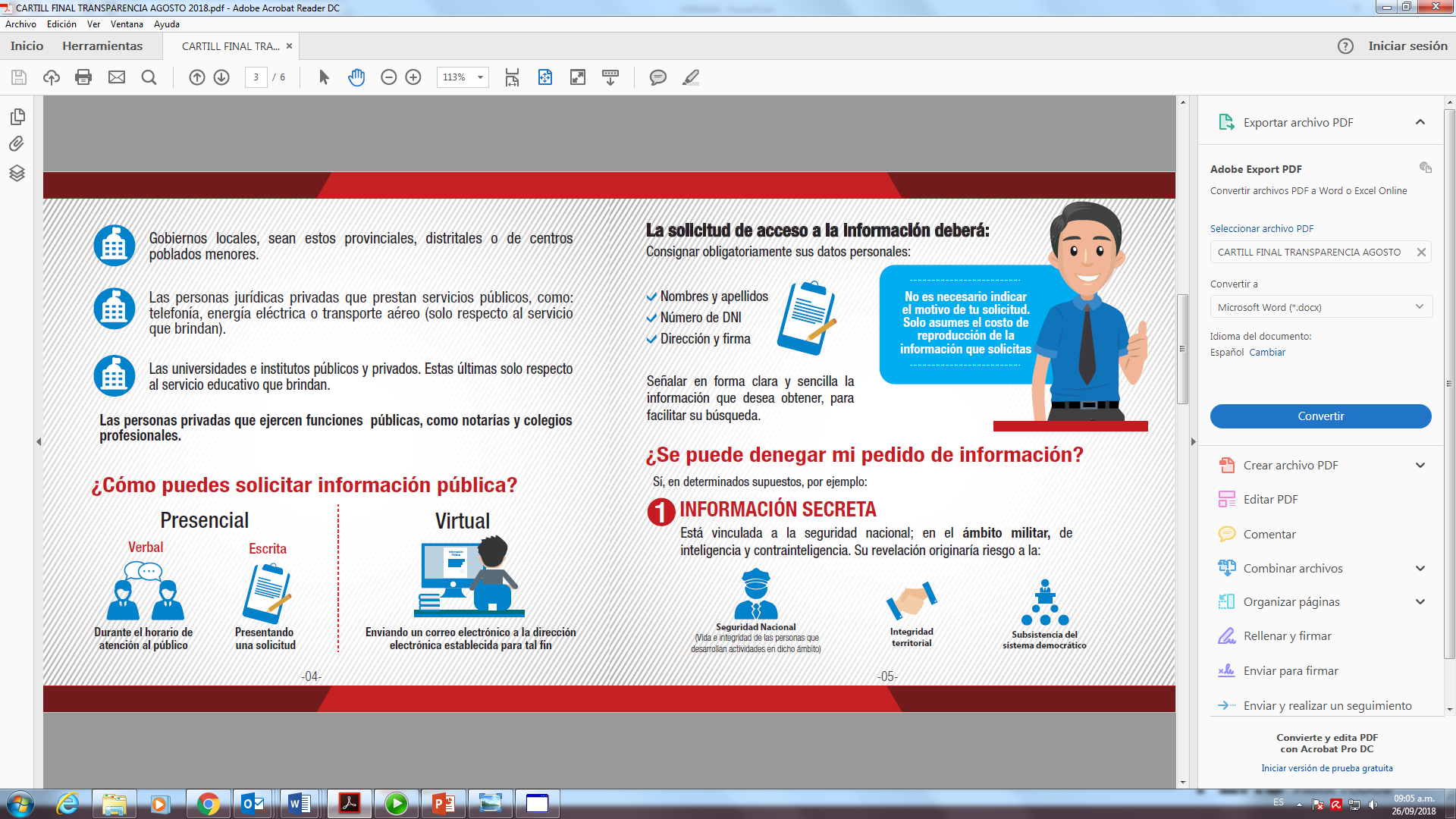 DESIGNA
TITULAR DE LA ENTIDAD
FRAI
En caso que el FRAI no haya sido designado, la SAIP se dirige al funcionario que tiene en su poder la información requerida o al superior inmediato
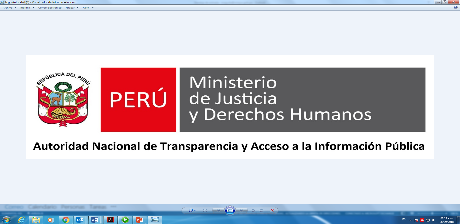 ¿Cuál es el plazo de atención de solicitudes?
2. El derecho de acceso a la información pública
10 días hábiles
PLAZO
CONSIDERAR DENEGADO SU PEDIDO
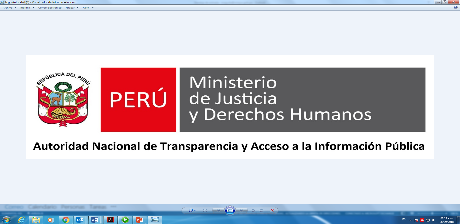 2. El derecho de acceso a la información pública
2 días hábiles
PRORROGA
POR ÚNICA VEZ
informa la fecha de entrega
Debe constar en cualquier instrumento de gestión o acto de administración interna de fecha anterior a la solicitud, que acrediten las gestiones administrativas iniciadas para atender la deficiencia
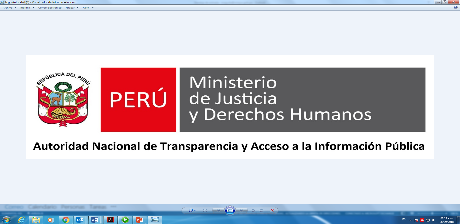 ¿En qué consiste la subsanación?
2. El derecho de acceso a la información pública
2 días hábiles
2 días hábiles
SOLICITANTE SUBSANA

El plazo para atender la solicitud se empieza a computar a partir de la subsanación de la omisión o defecto
SUBSANACIÓN
No CUMPLE los requisitos:

Nombre
Número de documento de identidad
Domicilio
Firma o huella (escrito)
Expresión concreta y precisa del pedido
SOLICITANTE NO SUBSANA

La solicitud se considera como NO PRESENTADA
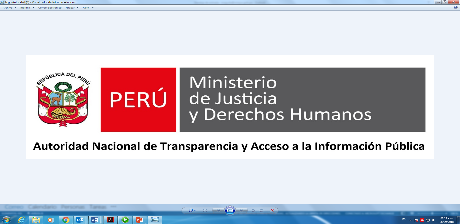 ¿En qué consiste el encauzamiento?
2. El derecho de acceso a la información pública
Las dependencias de la entidad tienen la obligación de encausar las SAIP al funcionario encargado
Debe reencauzar la solicitud hacia la entidad obligada o hacia la que la posea, y ponerlo en conocimiento del solicitante
La entidad no está obligada a poseer la información pero conoce su ubicación o destino
La SAIP es encauzada el mismo día más el término de la distancia
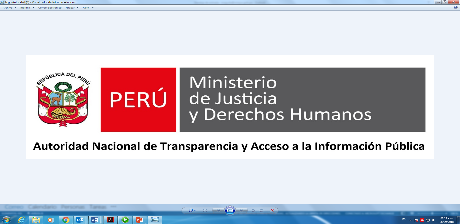 ¿Cuál es el costo de reproducción?
2. El derecho de acceso a la información pública
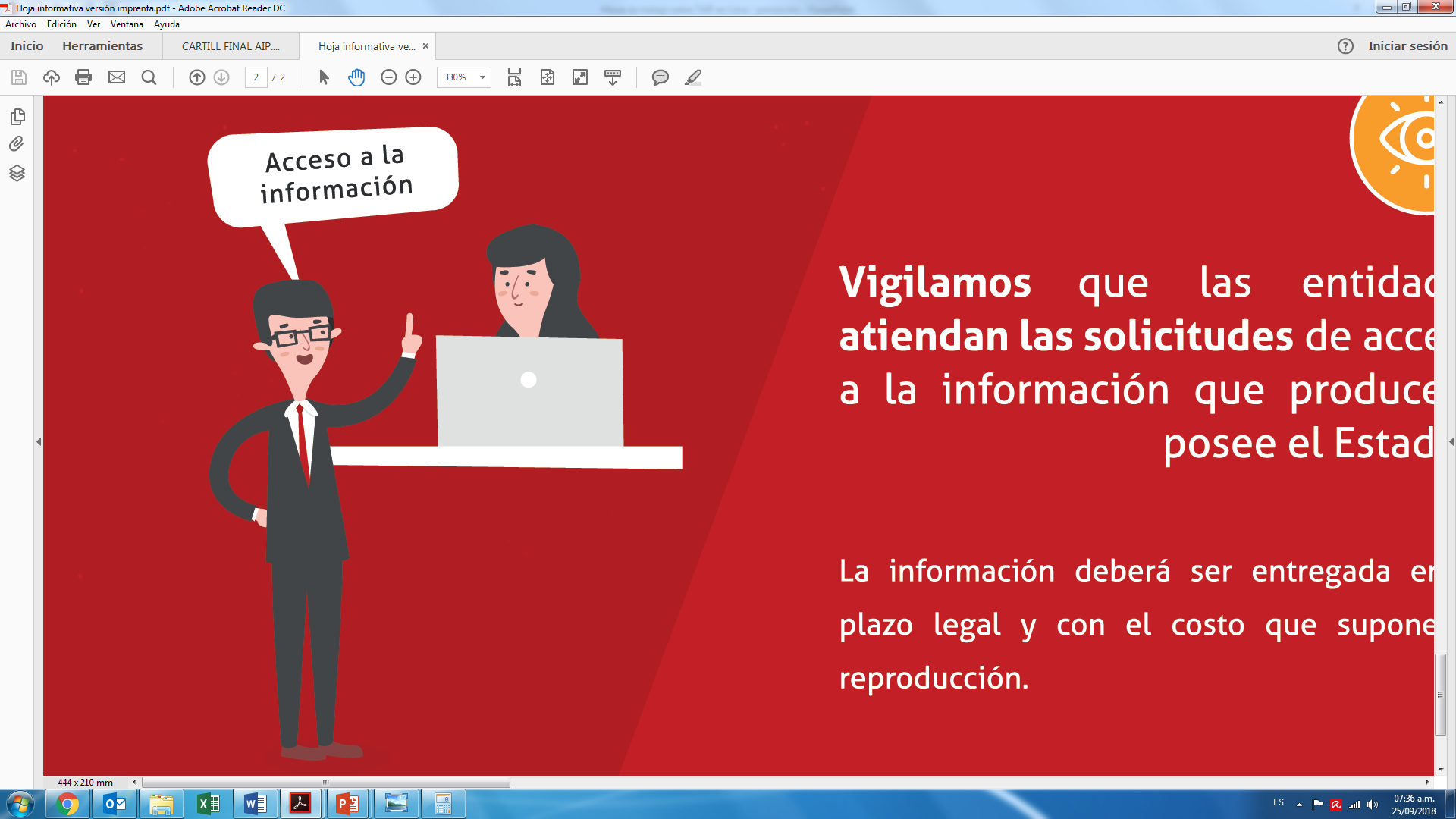 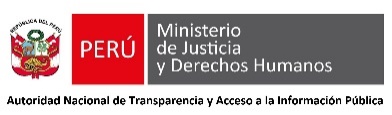 ¿Se puede acceder a todo tipo de información?
2. El derecho de acceso a la información pública
¿Cuáles son las excepciones al acceso a la información?
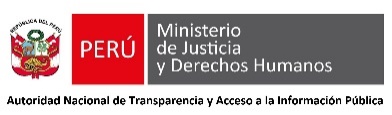 ¿Cuándo puede denegarse información?
2. El derecho de acceso a la información pública
Supuestos de denegatoria de información
Si la entidad no posee la información (y no tiene la obligación de generarla)
Si la entidad no posee la información, pero es su obligación haberla generado - Deberá acreditar que ha agotado las acciones necesarias para obtenerla a fin de brindar una respuesta al solicitante
Si la entidad posee la información y se le pide evaluaciones o análisis
Si la información está dentro de las excepciones
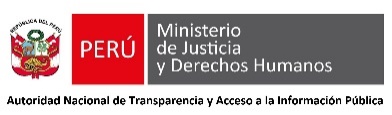 2. El derecho de acceso a la información pública
Denegatoria de información clasificada
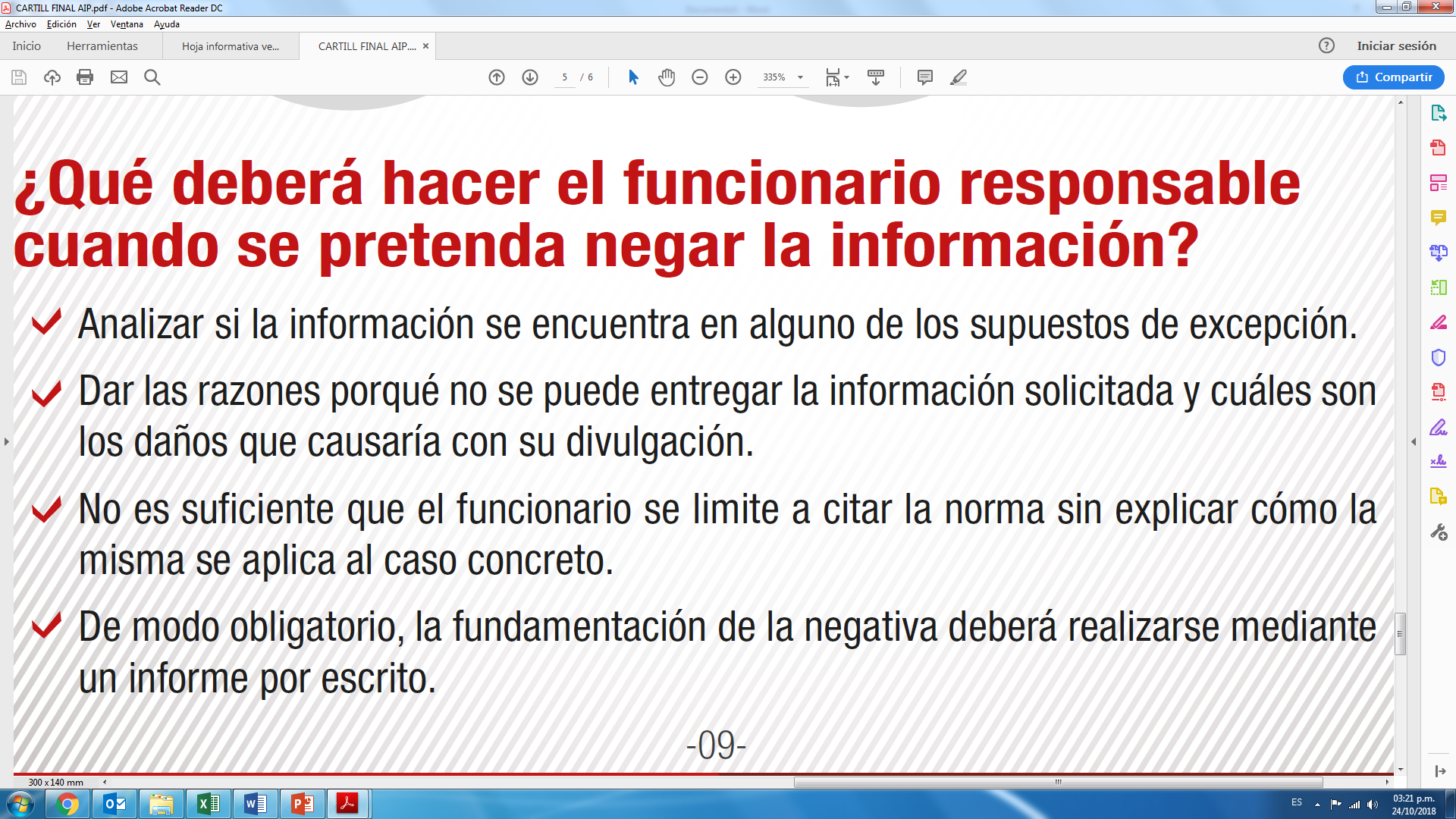 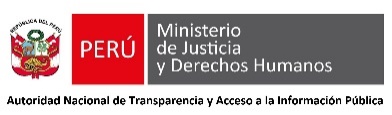 ¿Cuándo no estamos frente a una solicitud de acceso a la información?
2. El derecho de acceso a la información pública
Fuera del ámbito de aplicación de la Ley TAIP
Solicitud de información de congresistas (artículo 96 de la Constitución y el Reglamento del Congreso)
Solicitudes de información entre entidades públicas se rigen por el deber de colaboración entre entidades (Ley 27444)
Obtención de copias de documentos que la Ley haya previsto como parte de las funciones de las entidades y que se encuentren contenidos en su TUPA
Derecho de las partes de acceder a la información contenida en expedientes administrativos (artículo 160 de la Ley 27444)
Derecho de petición
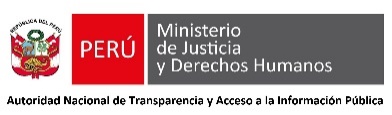 ¿Qué puede hacer el solicitante ante una denegatoria?
2. El derecho de acceso a la información pública
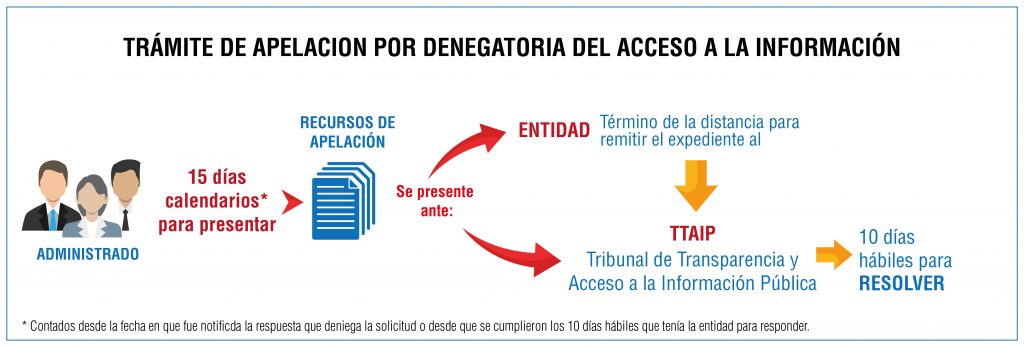 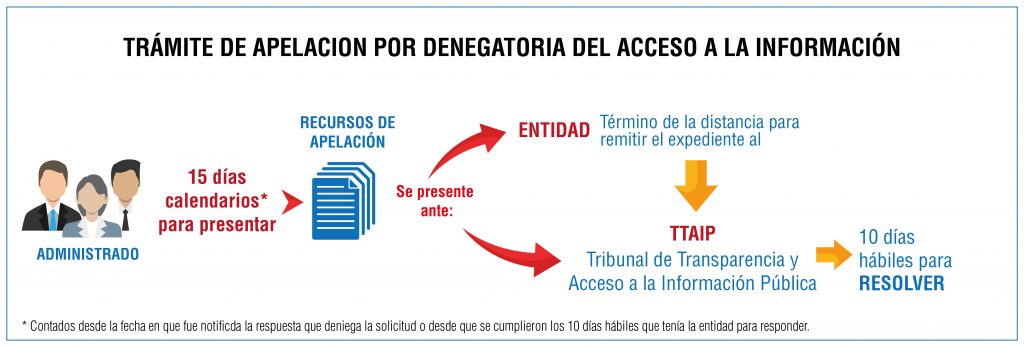 Elevar al TTAIP dentro de 2 días hábiles siguientes a la presentación
TRIBUNAL DE TRANSPARENCIA Y ACCESO A LA INFORMACION PUBLICA
10 días hábiles de admitido el recurso
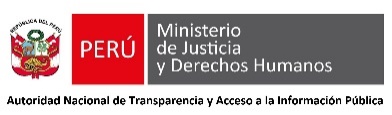 2. El derecho de acceso a la información pública
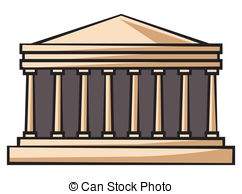 PLAZO: 60 días hábiles, a partir de la vulneración del derecho
No requiere firma de abogado
No es necesario agotar la vía administrativa
Poder Judicial
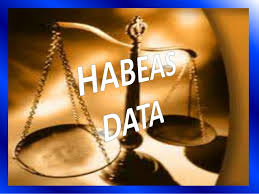 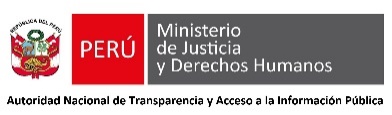 ¿Qué son los PTE?
Transparencia Activa
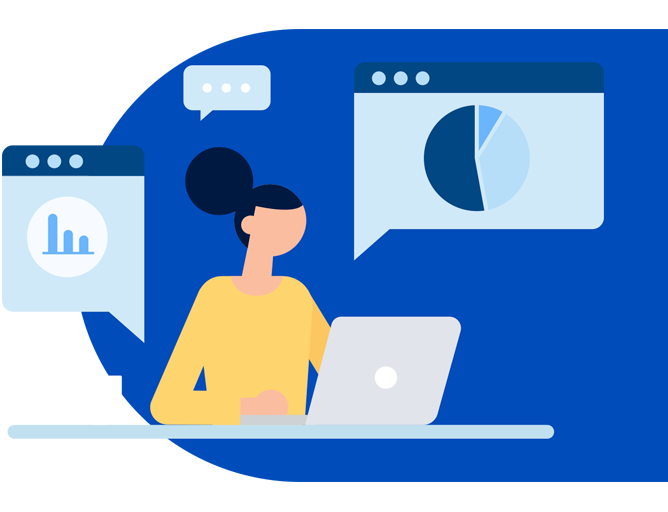 Portales web de las entidades

Portales/Sistemas de información

Portales de Transparencia Estándar (información sobre la gestión)
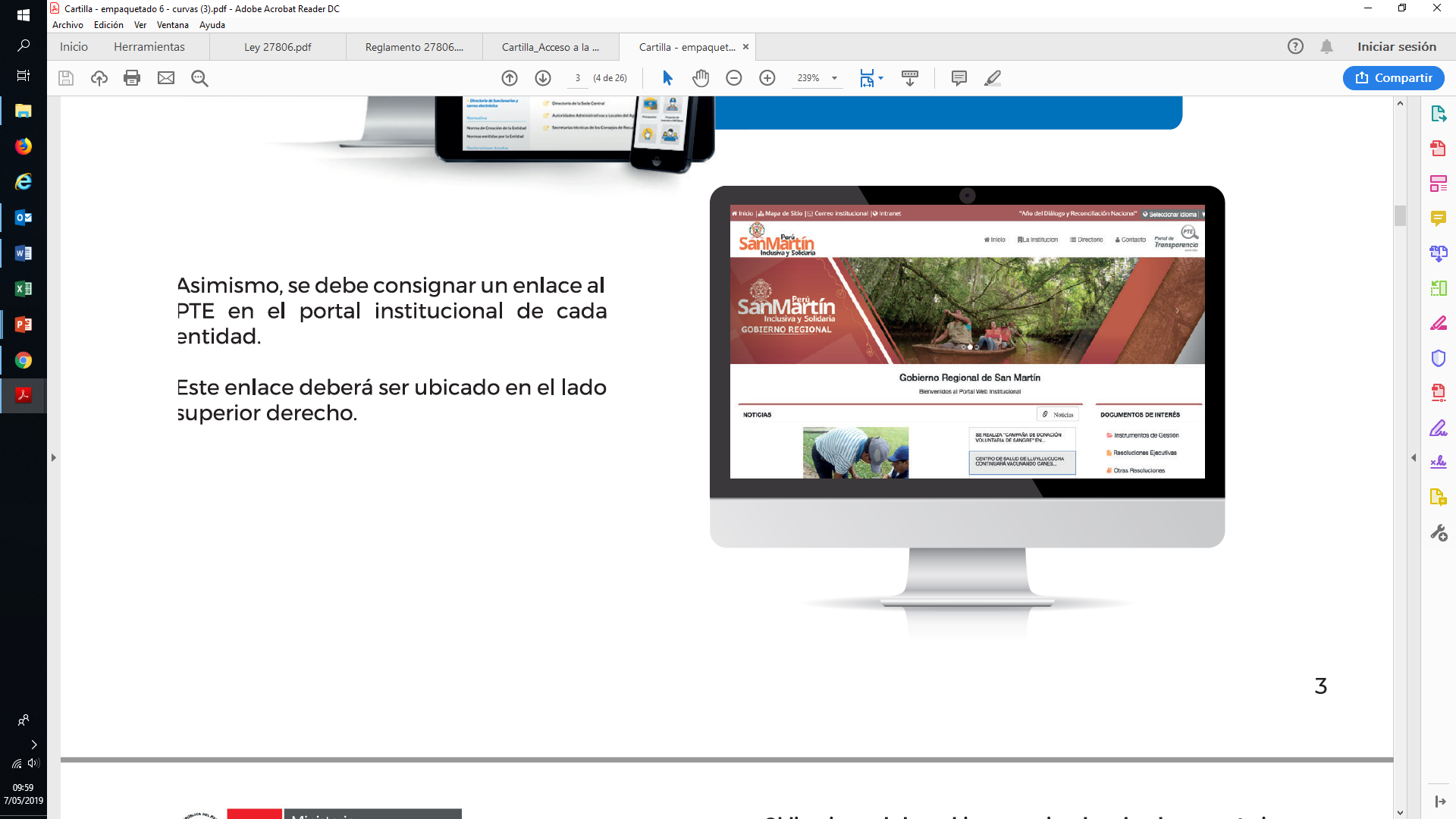 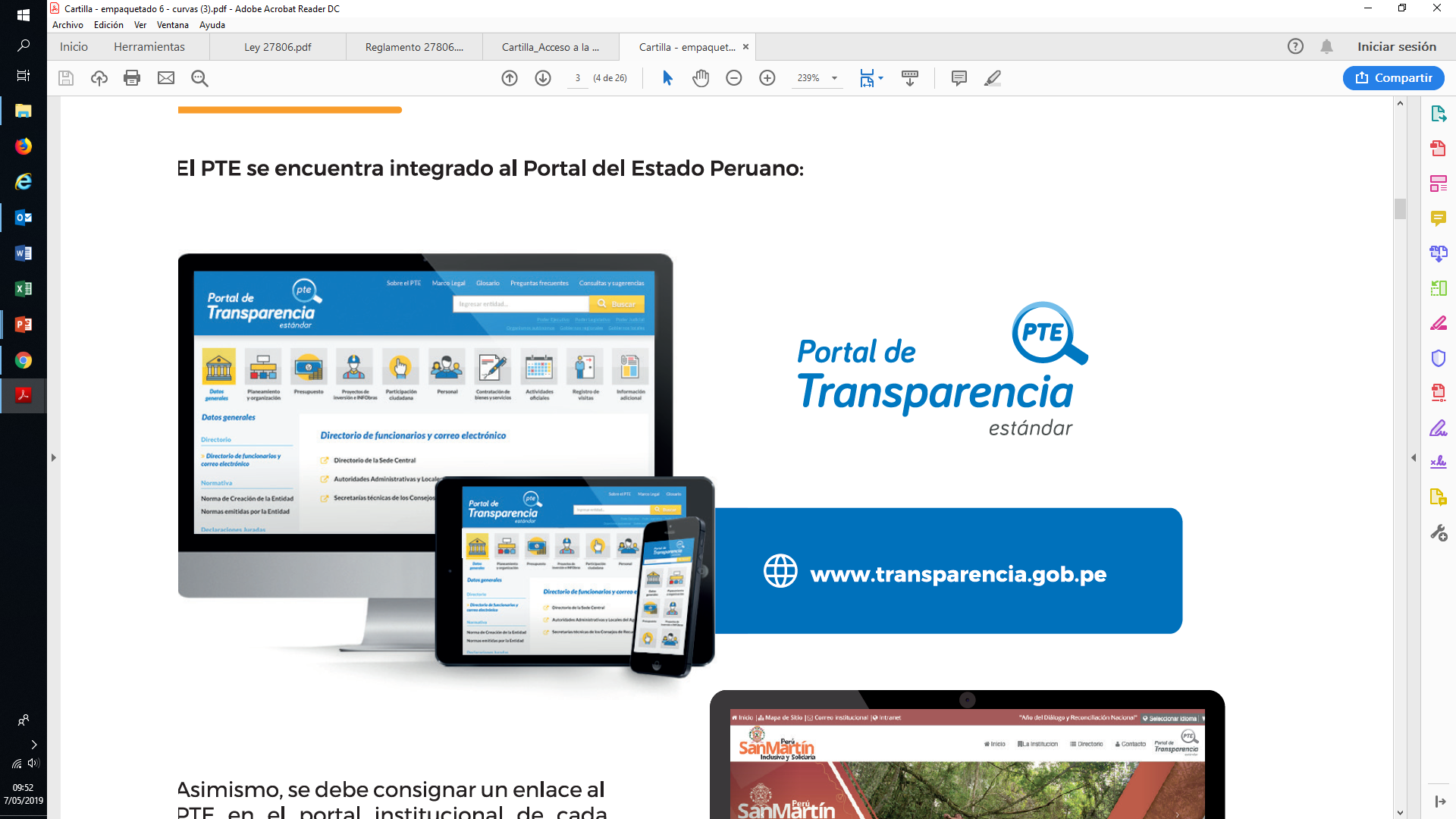 Transparencia Activa
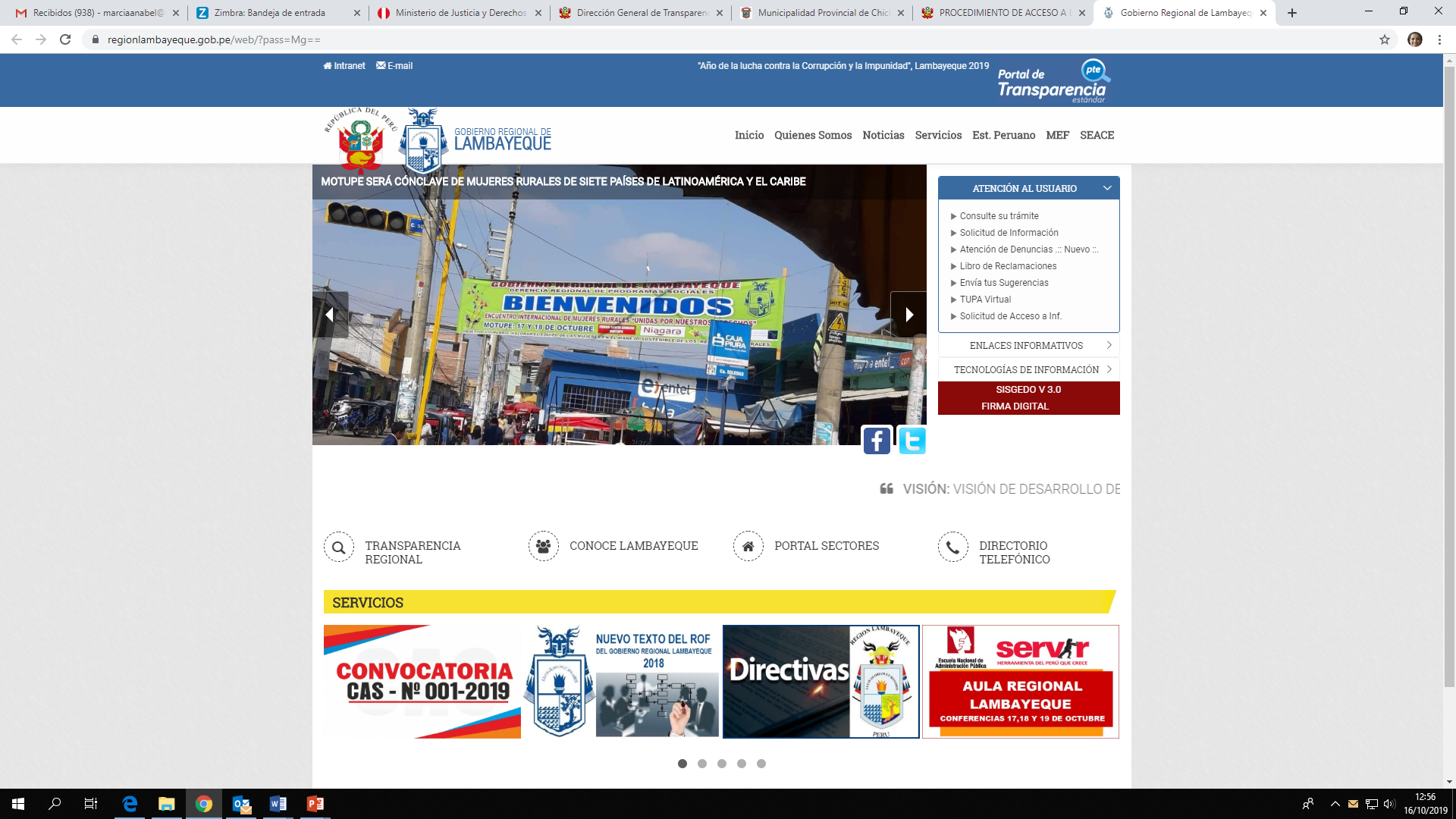 Portales web
Son aquellos espacios virtuales que contienen información propia de las funciones y competencias de la entidad, así como de los servicios que brindan o cualquier otra información relevante para la ciudadanía
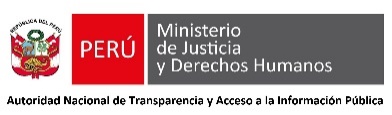 Transparencia Activa
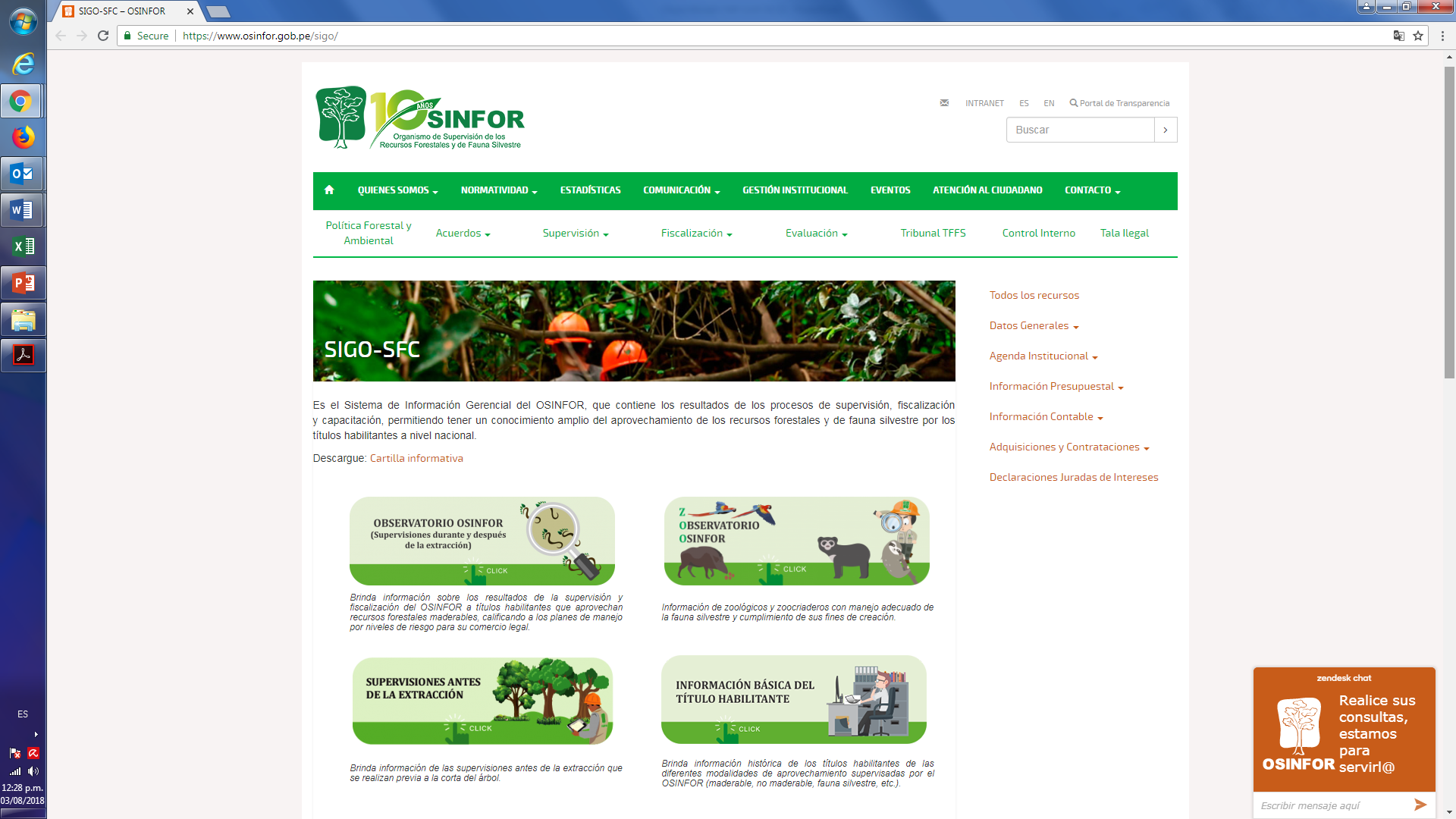 Portales de información
Son aquellos espacios virtuales en los que las entidades públicas difunden información distinta a su gestión o los servicios que brinda. 
Es decir, información que poseen o generan sobre una materia o tema en específico, de manera organizada y sistematizada.
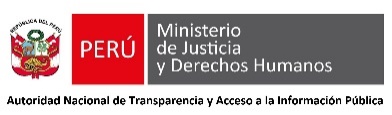 Transparencia Activa
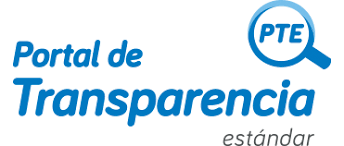 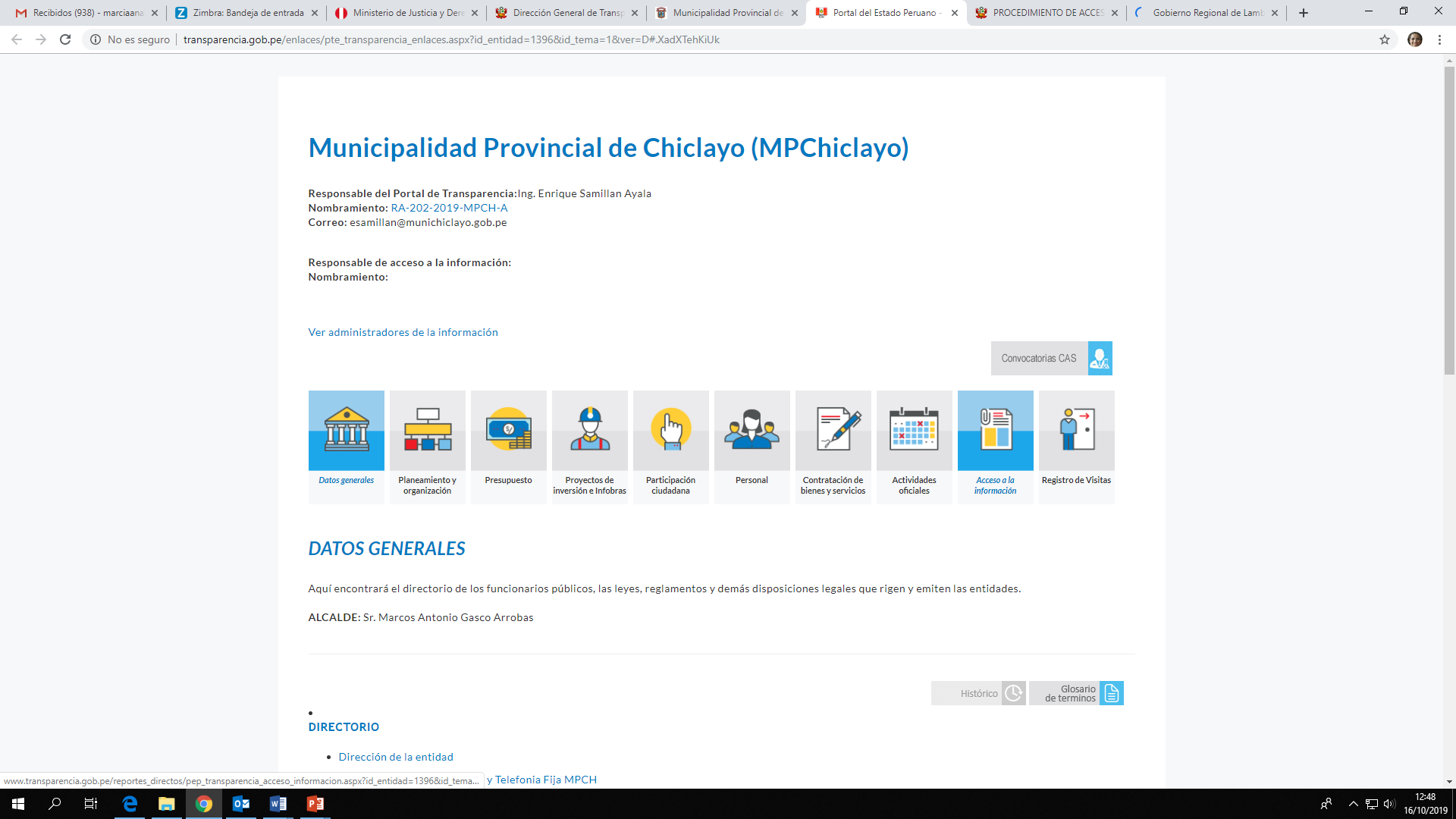 Es una herramienta informática integrada al Portal del Estado Peruano, que contiene información de gestión clasificada en rubros temáticos y presentada en formatos estándares por las Entidades de la Administración Pública, que están en la obligación de publicar y actualizar, conforme a los plazos que establece la LTAIP, pudiendo publicar información adicional que consideren en cada rubro temático.
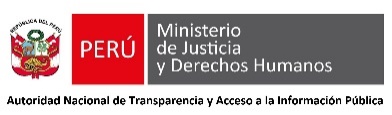 3. Los Portales de Transparencia Estándar
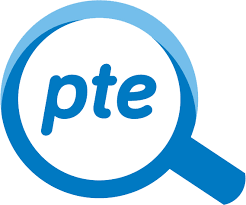 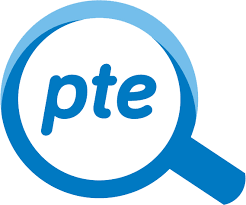 Marco legal
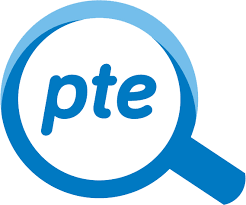 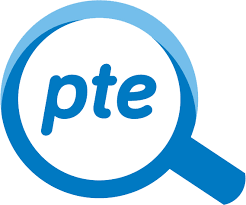 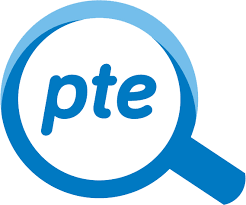 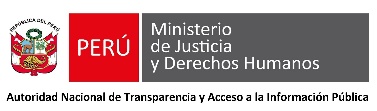 Los Portales de Transparencia Estándar
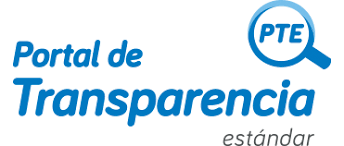 10 rubros de información:
Gobiernos Regionales
Gobiernos Locales
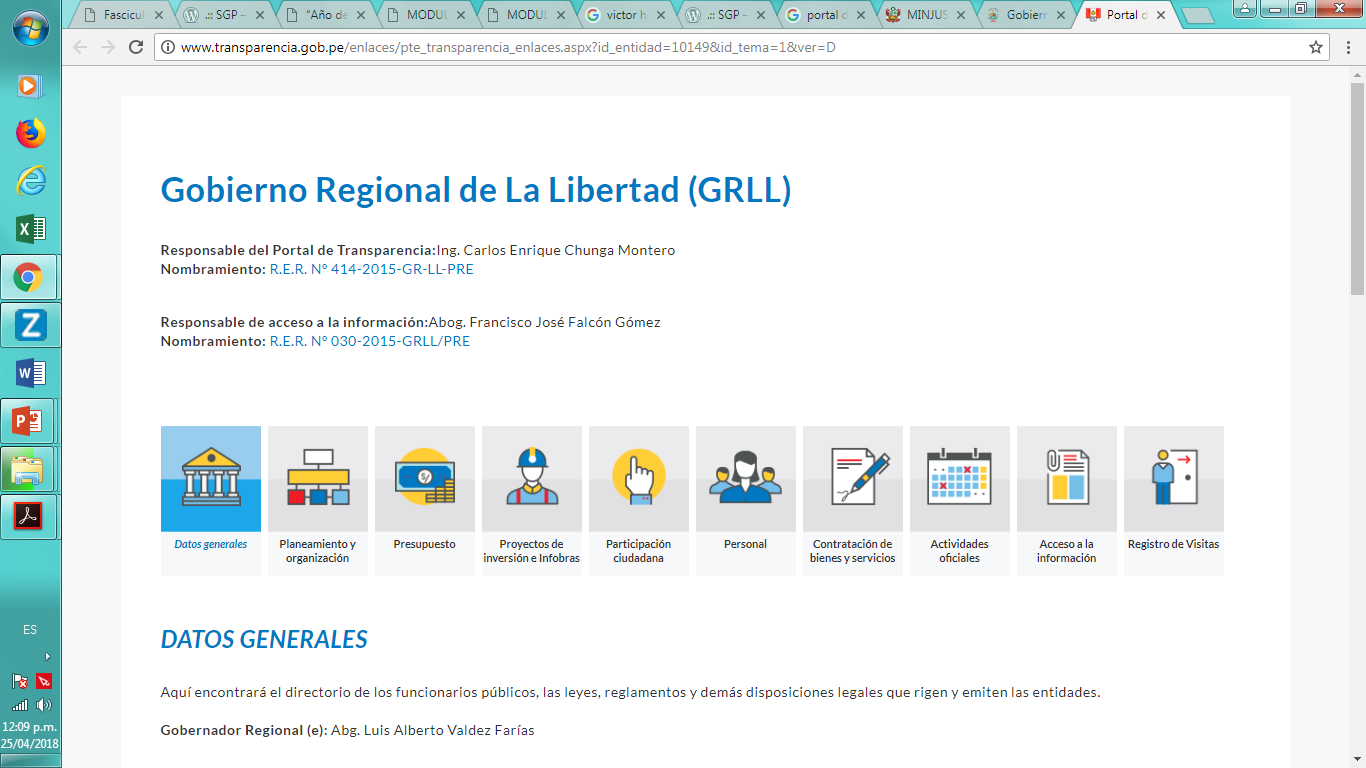 -Directorio
-Normas emitidas
-Declaraciones juradas
-Instrumentos de gestión:
Tupa, ROF, Organigrama
-Planes y políticas:
PESEM, PEI, POI
-Recomendaciones de auditoría
-Información Presupuestal
-Saldos de balance
- Presupuesto Participativo
- Audiencias 
Públicas
- Consejo de Coordinación Regional / Local
- Solicitud de acceso (pdf/virtual)
- Personal
Remuneraciones, bonificaciones, aguinaldos, gratificaciones
-Procesos de selección de bienes y servicios
- Contrataciones directas
- Penalidades aplicadas
- Ordenes de bienes y servicios
- Pasajes, Vehículos
- PAC
- Agenda
- Proyectos de Inversión
- Adicionales de Obras
- Liquidación Final de Obra
- Informes de supervisión de contratos 
- INFOBRAS
- Hora de ingreso
- Hora de salida
- Motivo de la visita
- Datos del visitante
- Datos del funcionario que visita
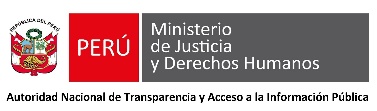 [Speaker Notes: El Ministerio de Justicia y Derechos Humanos también difunde información a través del Portal de Transparencia Estándar. Este portal es una herramienta virtual donde todas las entidades públicas difunden información sobre su gestión. 

El enlace al Portal de Transparencia Estándar se ubica en la parte superior derecha de nuestro portal institucional.

En el Portal de Transparencia Estándar se encuentra información referente a:
Datos Generales: como el directorio de los funcionarios de la entidad, las normas emitidas y las declaraciones juradas de ingresos y de bienes y rentas.
Planeamiento y Organización: como los instrumentos de gestión tales como el Reglamento de Organización y Funciones – ROF y el Texto Único de Procedimientos Administrativos - TUPA, o planes y políticas como el Plan Estratégico Institucional y el Plan Operativo Institucional y las recomendaciones de auditoría, entre otros.
Presupuesto:  en este rubro se encuentra información relacionada a la ejecución presupuestal de la entidad y los saldos de balance.
Proyectos de Inversión e Infobras: acá encontramos información referente a los proyectos de inversión, adicionales de obras, informes de supervisión de contratos, Infobras, entre otros.
Participación Ciudadana: Solo aplicable para gobiernos regionales y locales. 
Personal: se encuentra información referente a las remuneraciones del personal.
Contratación de bienes y servicios: como información de procesos de selección de bienes y servicios, contrataciones directas, penalidades aplicadas,  entre otros.
Actividades Oficiales: en este rubro se publica información referente a la agenda del titular de la entidad y de la alta dirección.
Acceso a la Información: se publica la solicitud de acceso a la información pública virtual y físico. 
Registro de Visitas: finalmente, en este rubro de difunde información referente a las visitas recibidas por los funcionarios como la hora de ingreso, hora de salida, motivo de la visita, entre otros.]
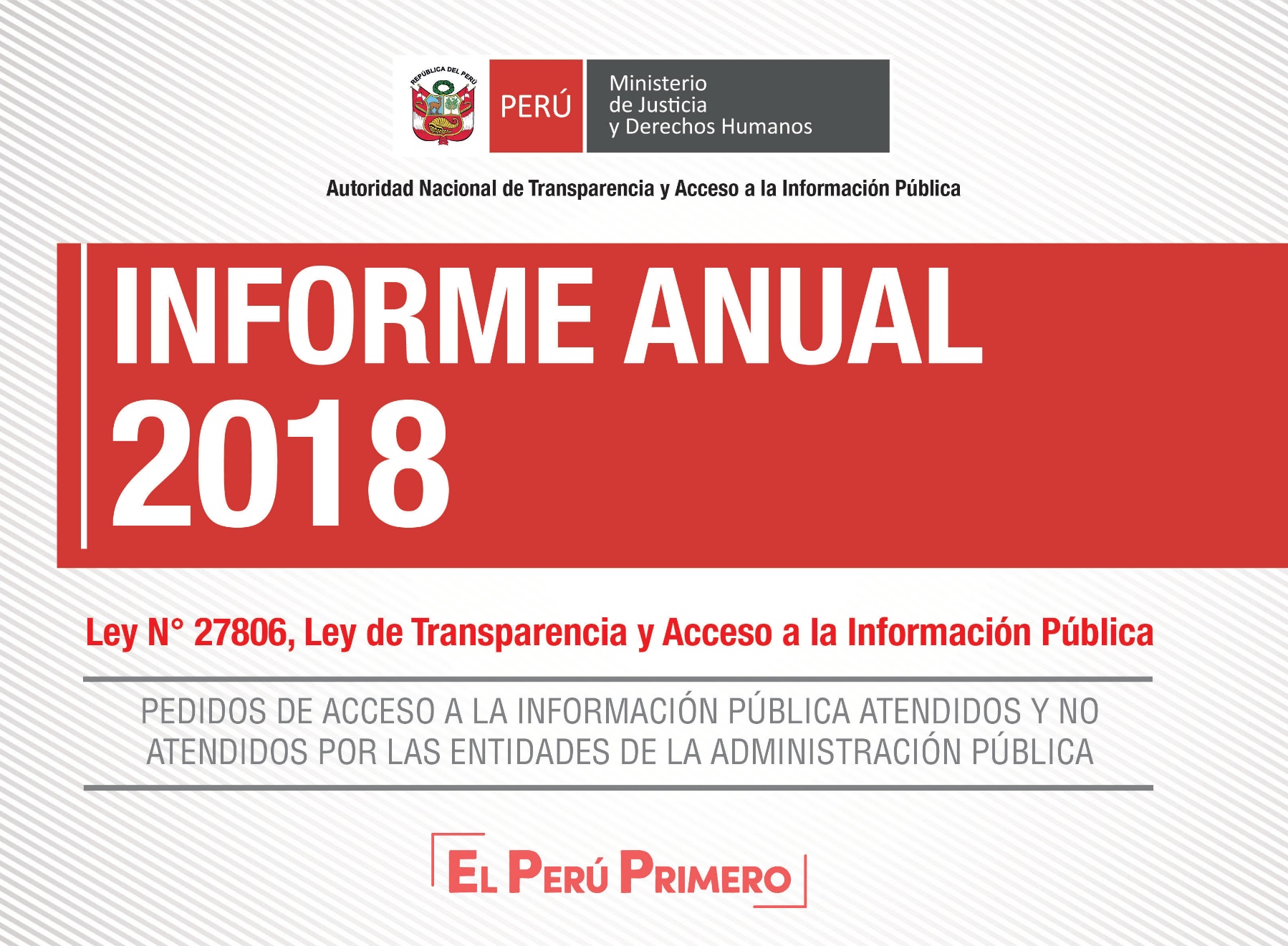 Categorías de información solicitada
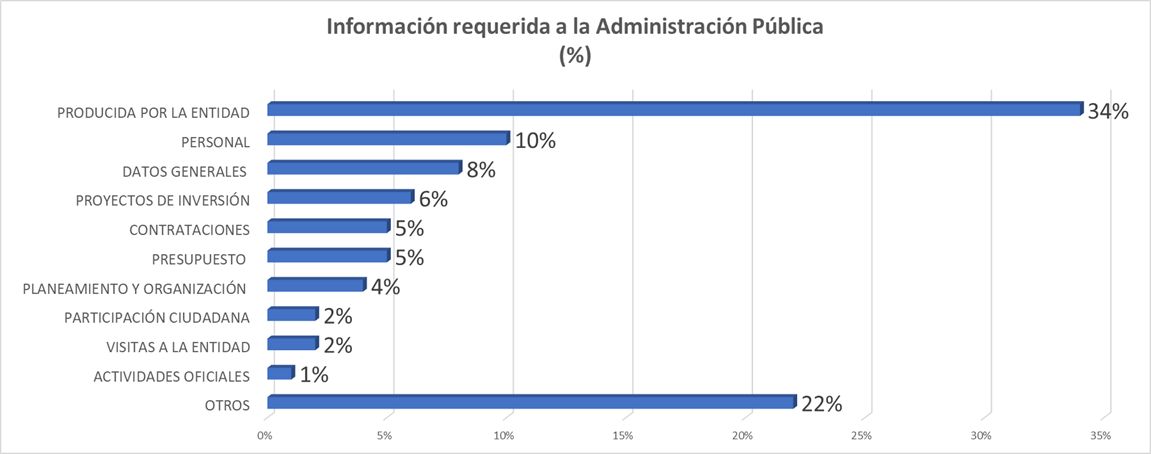 “Otros” se refiere a información que posee la entidad sin que la haya creado, y que no está comprendida en las demás categorías. 
P. ej., información producida por empresas supervisadas o presentada por administrados al realizar trámites
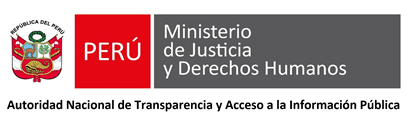 [Speaker Notes: - En Otros se encuentra, por ejemplo, los documentos presentados por terceros en posesión de la entidad; información producida por empresas supervisadas]
3. Los Portales de Transparencia Estándar
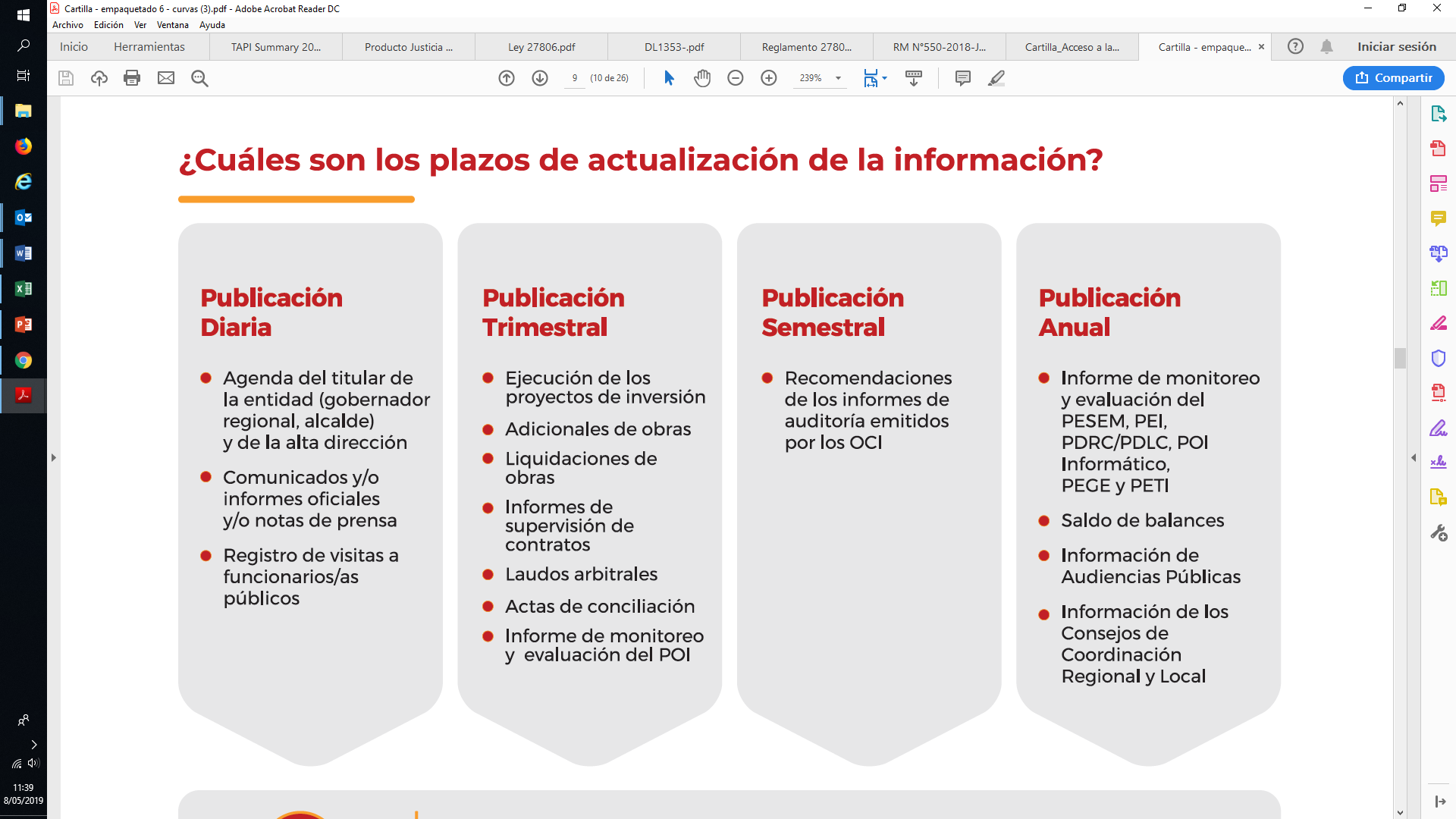 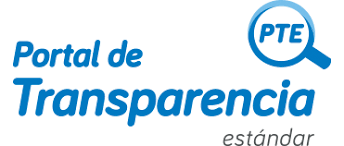 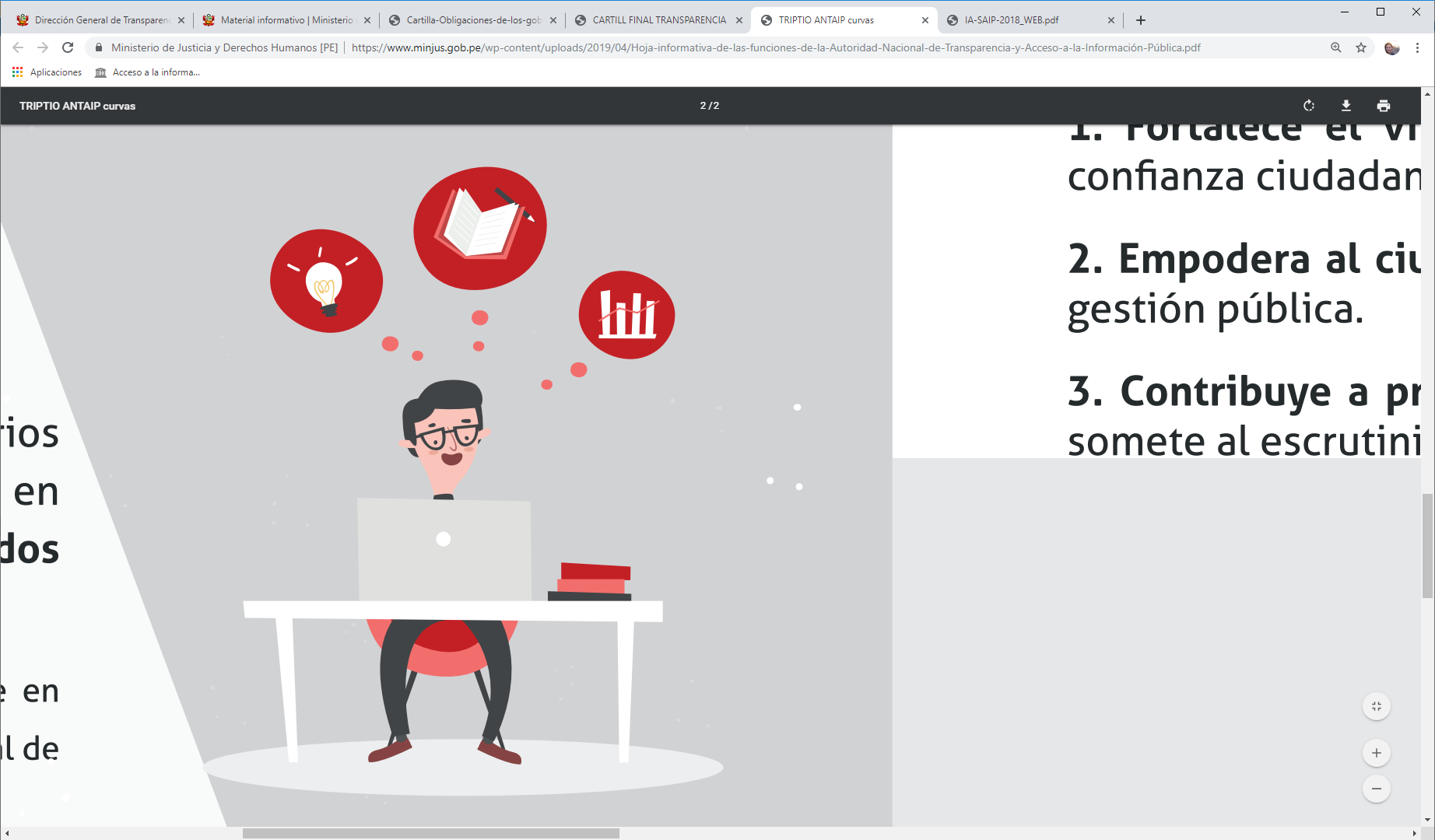 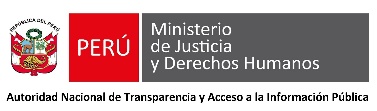 [Speaker Notes: El Ministerio de Justicia y Derechos Humanos también difunde información a través del Portal de Transparencia Estándar. Este portal es una herramienta virtual donde todas las entidades públicas difunden información sobre su gestión. 

El enlace al Portal de Transparencia Estándar se ubica en la parte superior derecha de nuestro portal institucional.

En el Portal de Transparencia Estándar se encuentra información referente a:
Datos Generales: como el directorio de los funcionarios de la entidad, las normas emitidas y las declaraciones juradas de ingresos y de bienes y rentas.
Planeamiento y Organización: como los instrumentos de gestión tales como el Reglamento de Organización y Funciones – ROF y el Texto Único de Procedimientos Administrativos - TUPA, o planes y políticas como el Plan Estratégico Institucional y el Plan Operativo Institucional y las recomendaciones de auditoría, entre otros.
Presupuesto:  en este rubro se encuentra información relacionada a la ejecución presupuestal de la entidad y los saldos de balance.
Proyectos de Inversión e Infobras: acá encontramos información referente a los proyectos de inversión, adicionales de obras, informes de supervisión de contratos, Infobras, entre otros.
Participación Ciudadana: Solo aplicable para gobiernos regionales y locales. 
Personal: se encuentra información referente a las remuneraciones del personal.
Contratación de bienes y servicios: como información de procesos de selección de bienes y servicios, contrataciones directas, penalidades aplicadas,  entre otros.
Actividades Oficiales: en este rubro se publica información referente a la agenda del titular de la entidad y de la alta dirección.
Acceso a la Información: se publica la solicitud de acceso a la información pública virtual y físico. 
Registro de Visitas: finalmente, en este rubro de difunde información referente a las visitas recibidas por los funcionarios como la hora de ingreso, hora de salida, motivo de la visita, entre otros.]
3. Los Portales de Transparencia Estándar
Funcionario/a responsable del PTE y coordinadores
COORDINADORES
Proveen la información al FRPTE
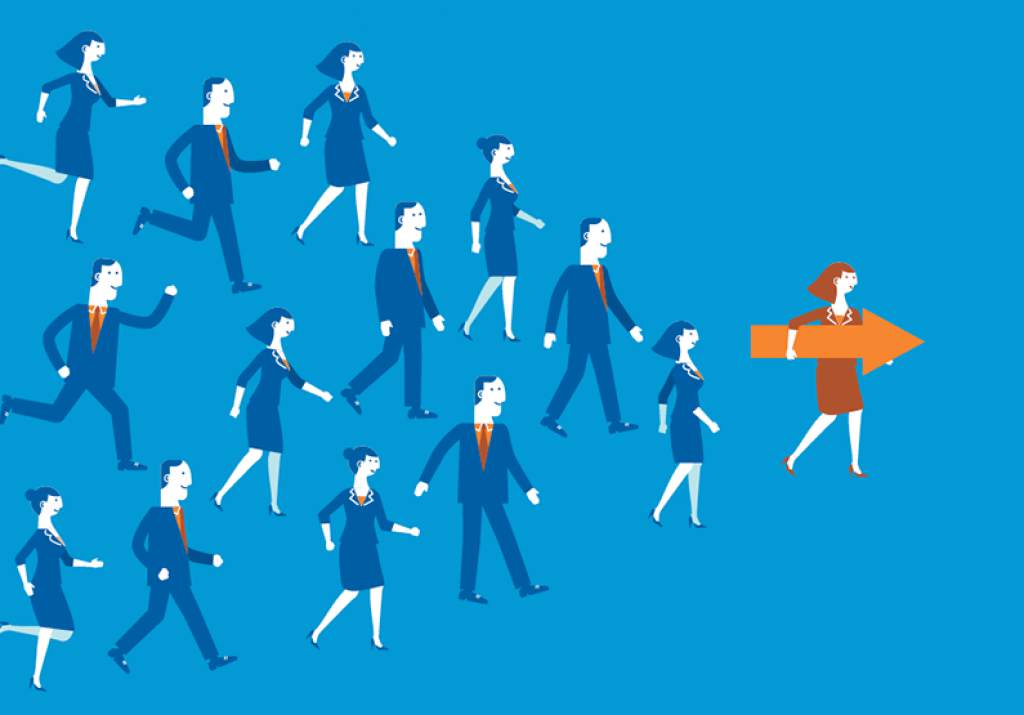 FRPTE
Elabora y actualiza el PTE
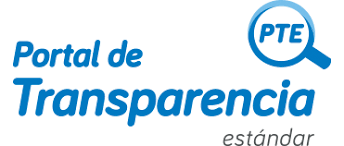 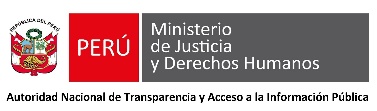 Art. 7 y 8 Directiva PTE
3. Los Portales de Transparencia Estándar
Obligaciones del funcionario/a responsable del PTE
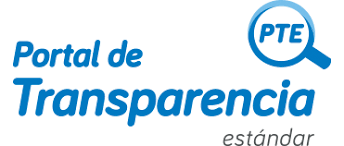 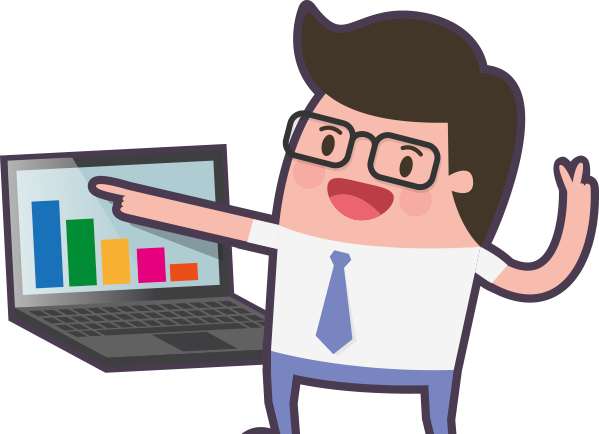 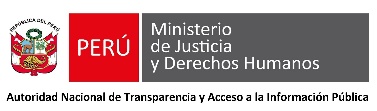 Art. 9 Rgto. de la LTAIP
3. Los Portales de Transparencia Estándar
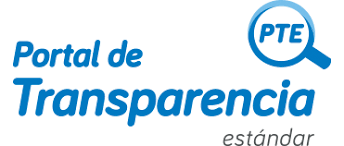 Obligaciones del funcionario poseedor
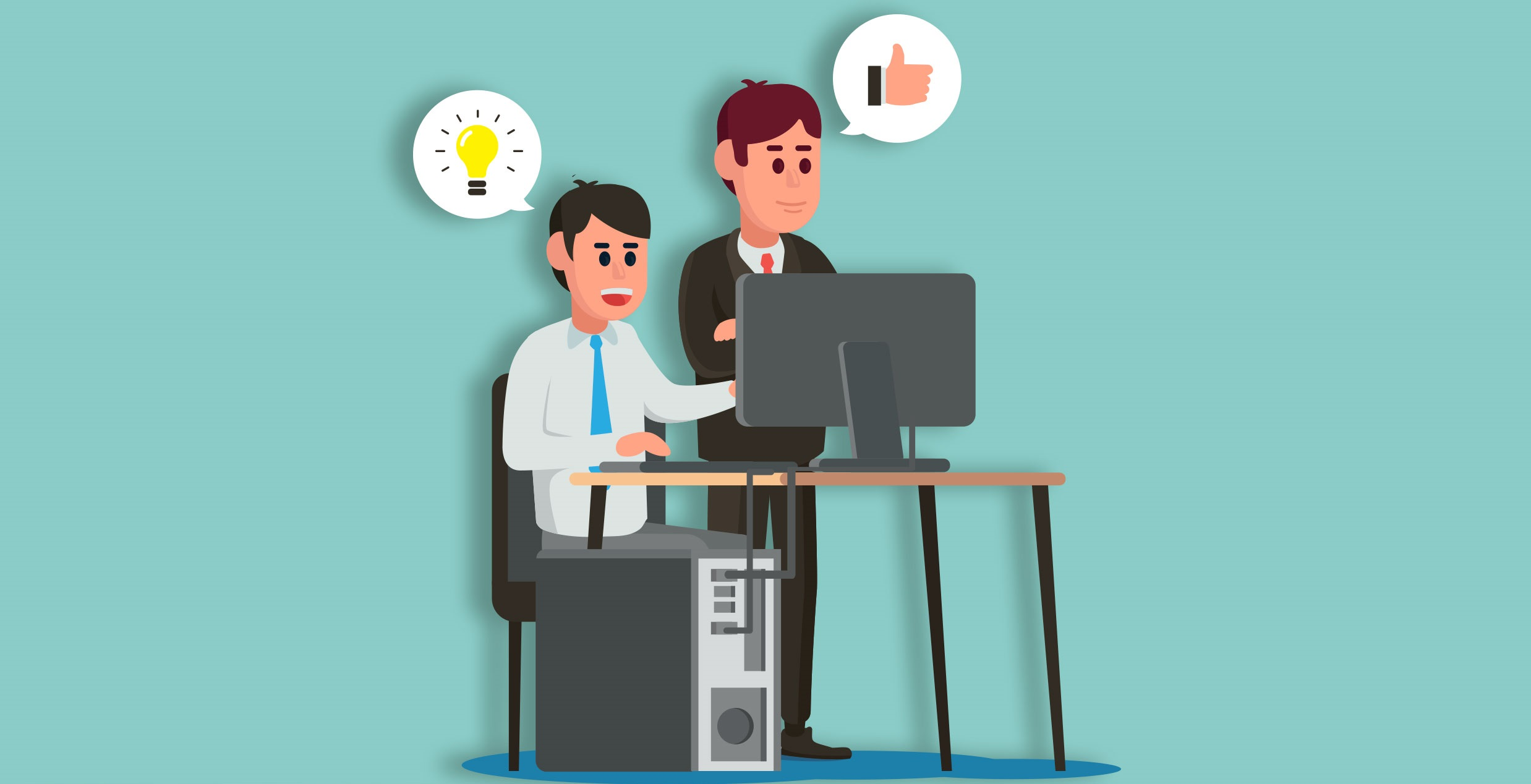 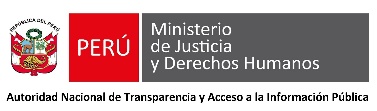 Art. 6 Rgto. de la LTAIP
Portales de Transparencia Estándar
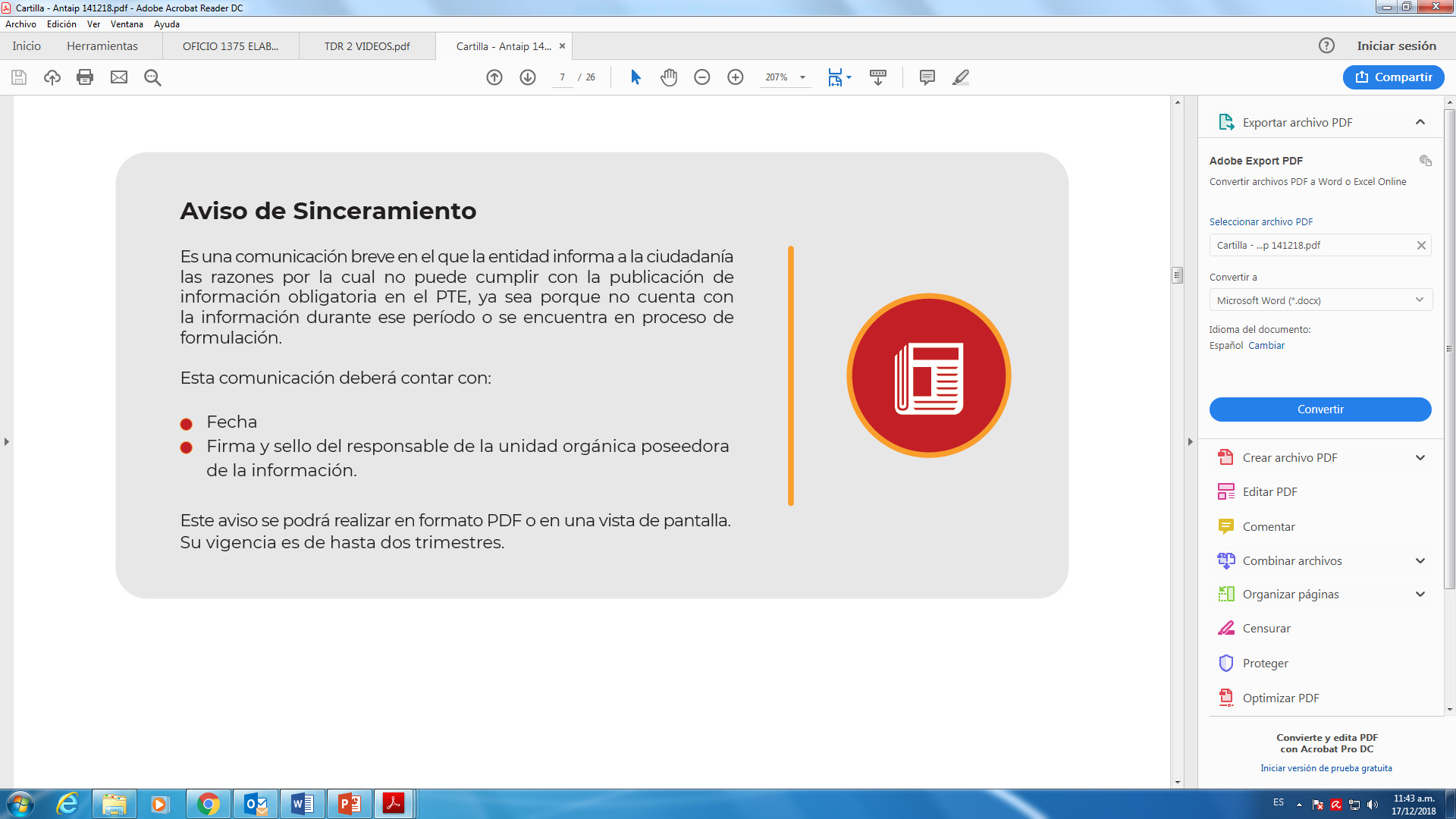 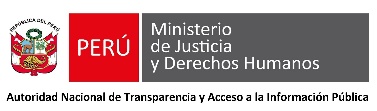 3. Los Portales de Transparencia Estándar
Integración de información oficial de diversas fuentes - interoperabilidad
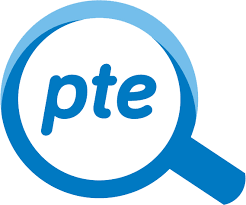 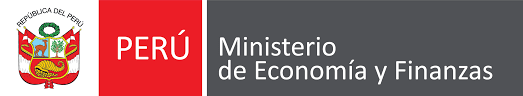 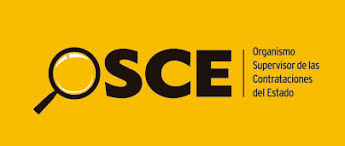 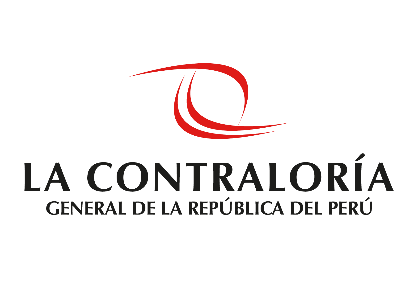 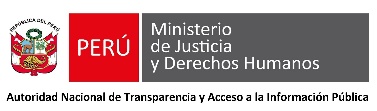 3. Los Portales de Transparencia Estándar
La Antaip y la Secretaría de Gobierno Digital
- Antaip: Contenido del Portal de Transparencia Estándar
- Secretaría de Gobierno Digital de la PCM: Funcionamiento operativo del PTE
Contacto:
ING. CARLO ANTONIO COLOMA MILANTA
Coordinador
219.7000 (5122) | Celular: +51. 945.247656
ccoloma@pcm.gob.pe / gobiernodigital@pcm.gob.pe
www.gobiernodigital.gob.pe
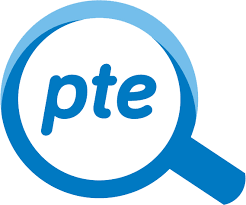 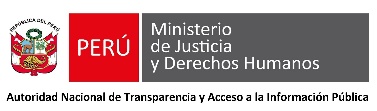 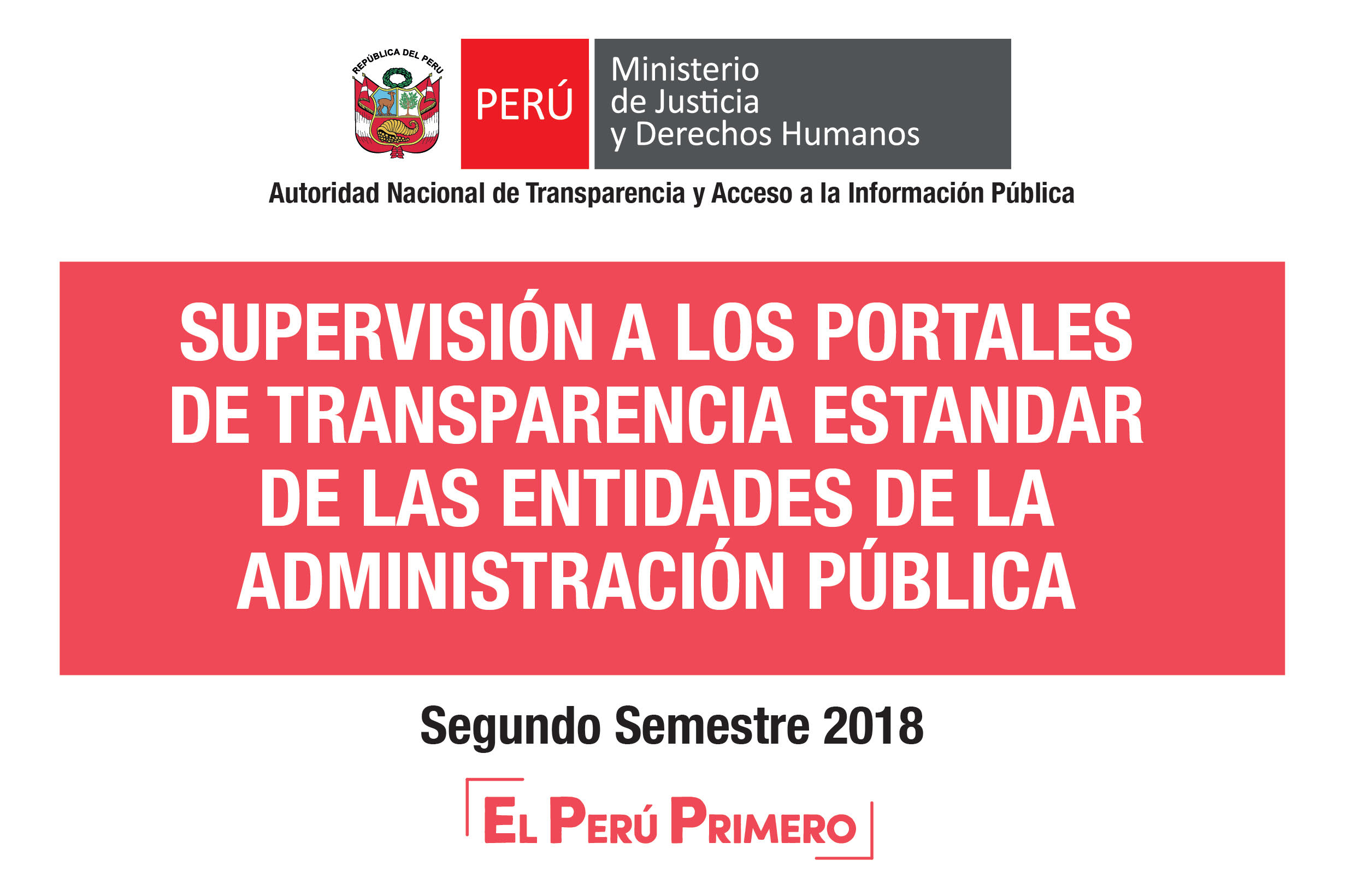 Resultados de la Supervisión: consolidado
Primer semestre: 61%
Segundo semestre: 63%
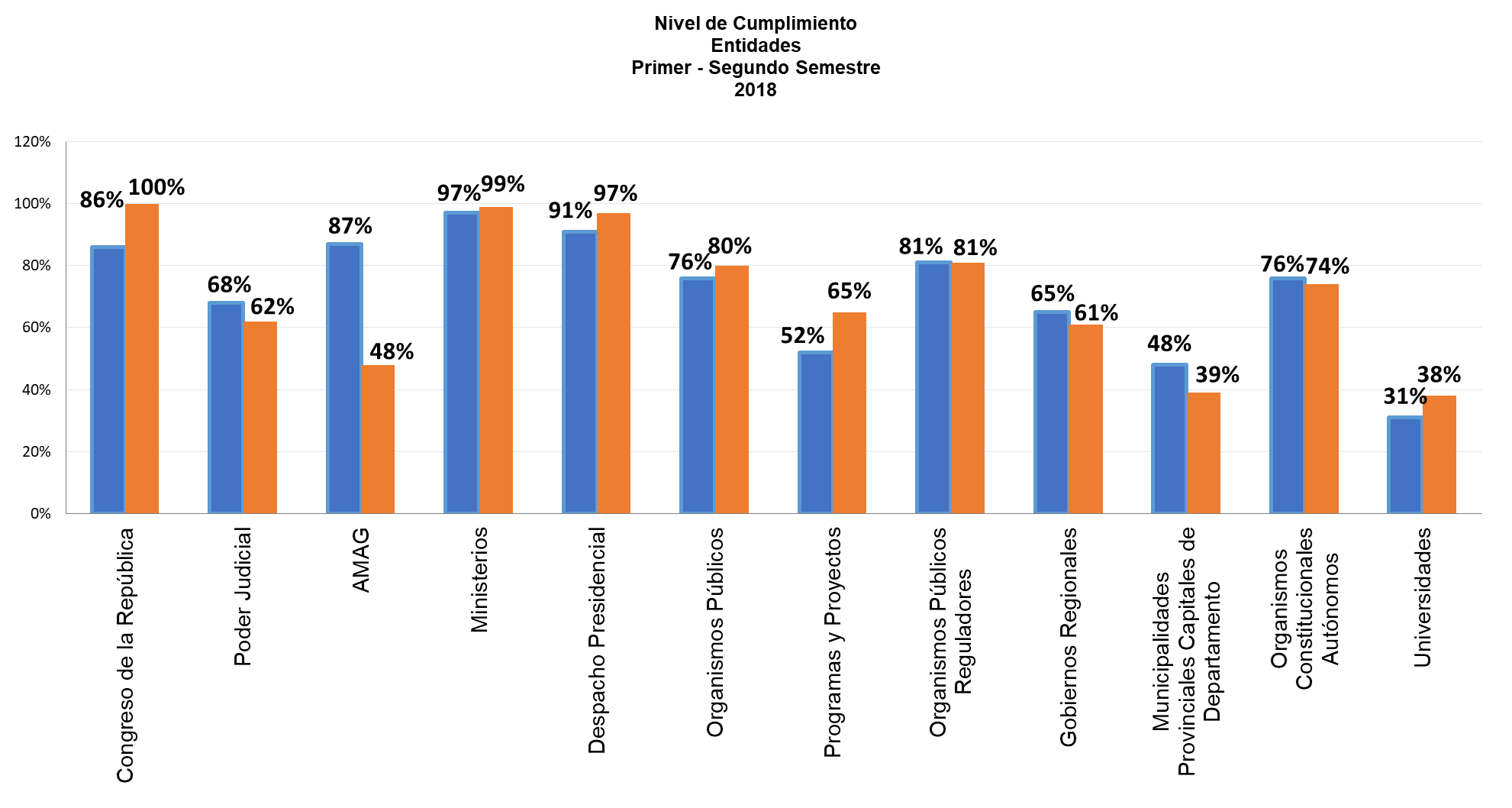 56
Resultados de la Supervisión: consolidado
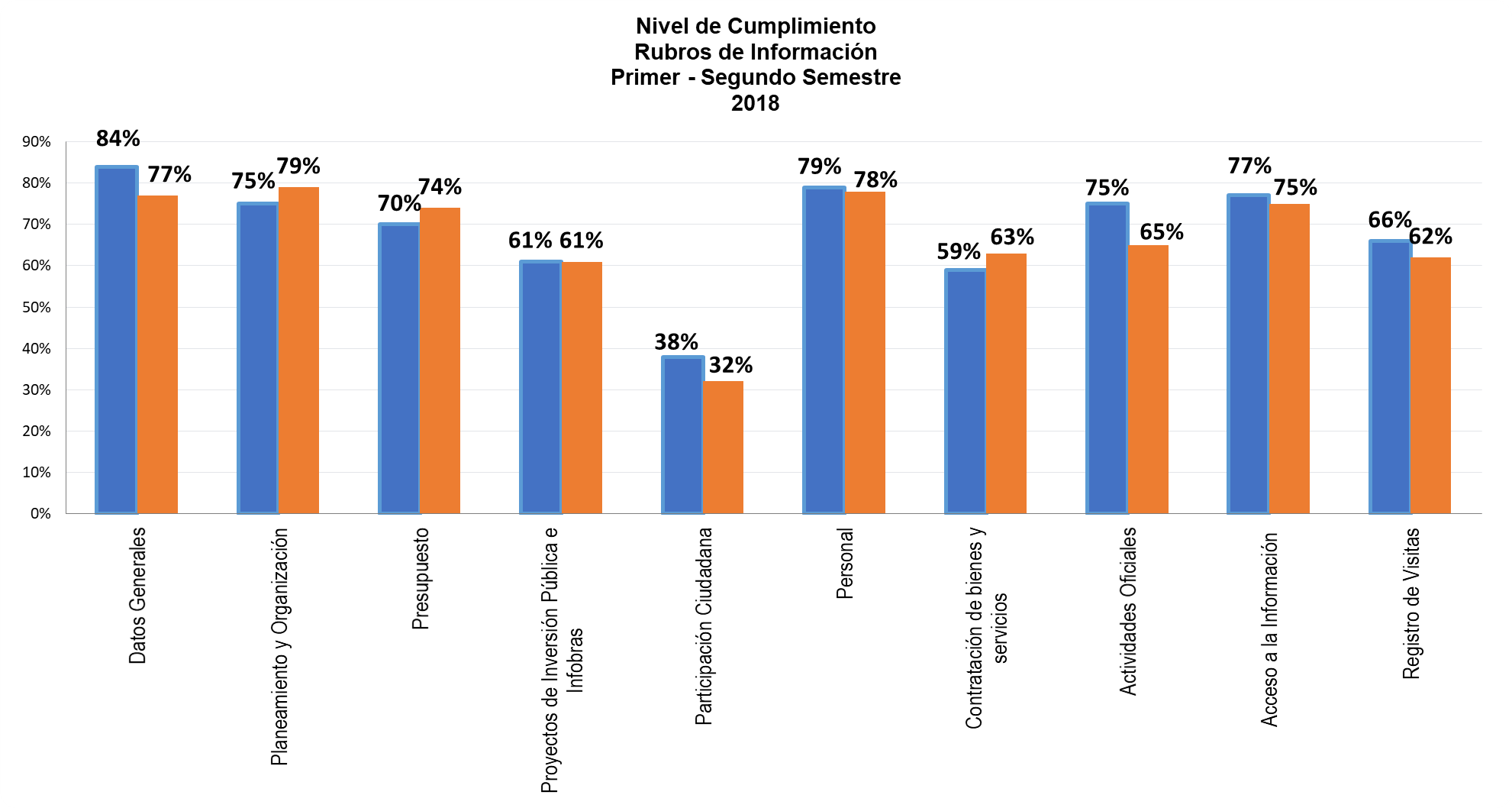 Información menos difundida 
- Adicionales de Obras
- Liquidación final de Obra
- Informe de Supervisión de Contratos
Información menos difundida
Audiencias Públicas de Rendición de Cuentas
Agendas
Actas
Información menos difundida 
- Publicidad
- Actas de Conciliación
- Evaluación del PAC
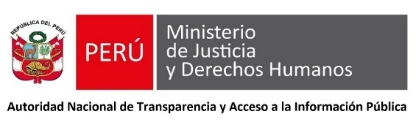 57
Resultados de la Supervisión: consolidado
Entidades Supervisadas
Primer – Segundo Semestre 
2018
Resultados de la Supervisión: consolidado
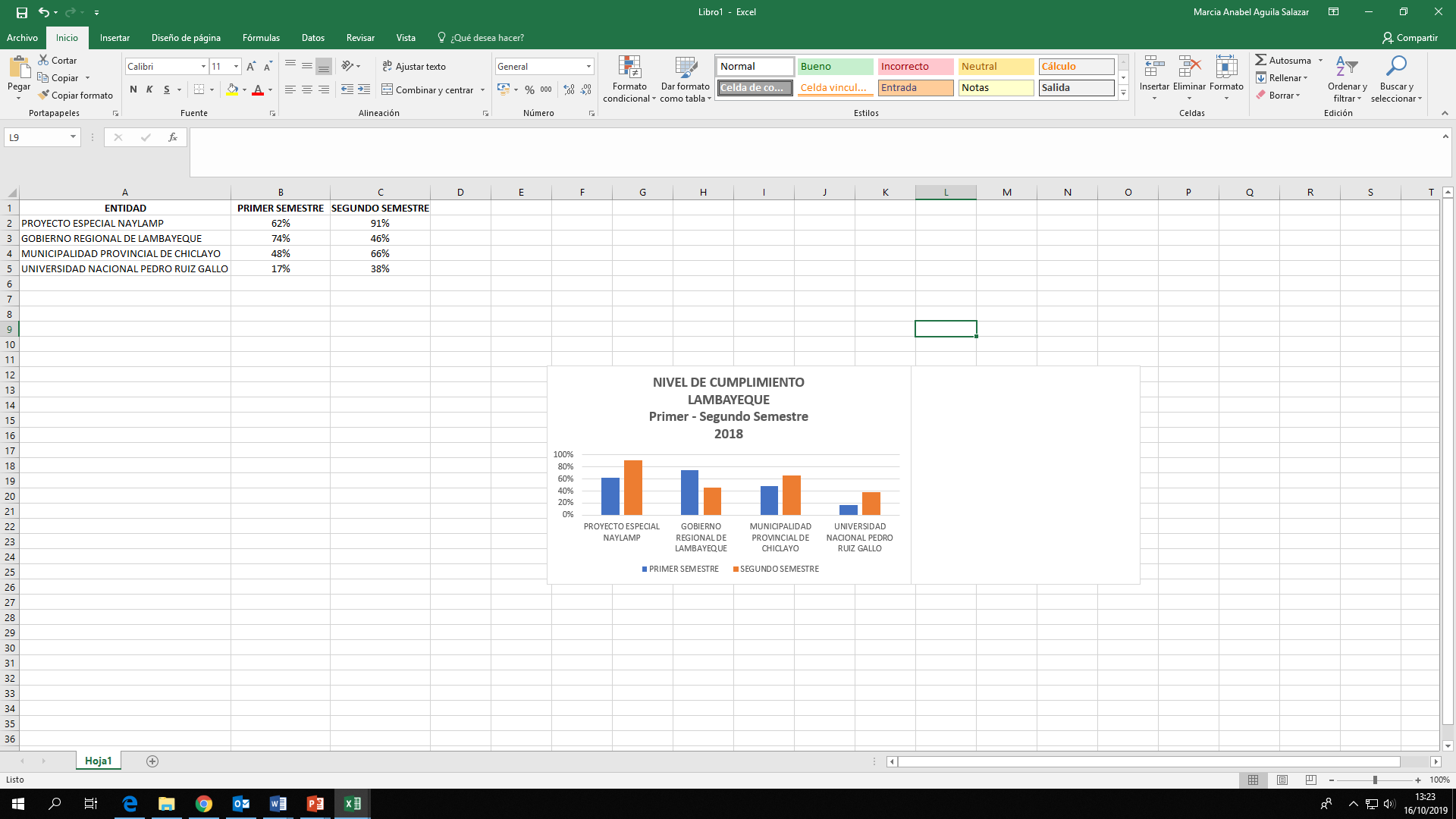 77%
60%
57%
28%
91%
66%
62%
74%
38%
46%
48%
17%
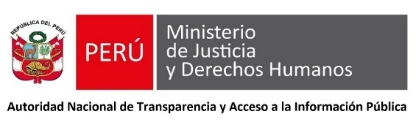 59
¿Qué es la Antaip?
4. Órganos garante: gestor de la política y resolutivo
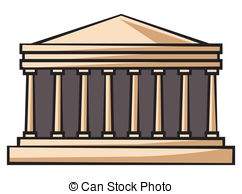 DECRETO LEGISLATIVO 1353
Ministerio de Justicia y Derechos Humanos
Tribunal de Transparencia y Acceso a la Información Pública
Autoridad Nacional de Transparencia y Acceso a la Información Pública
Órgano gestor de la política
Órgano resolutivo que constituye la última instancia administrativa a nivel nacional
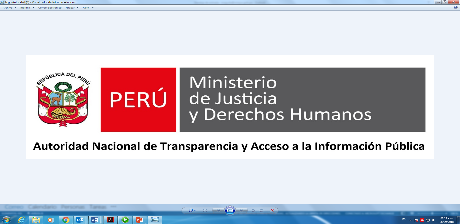 4. Autoridad Nacional de Transparencia y Acceso a la Información Pública
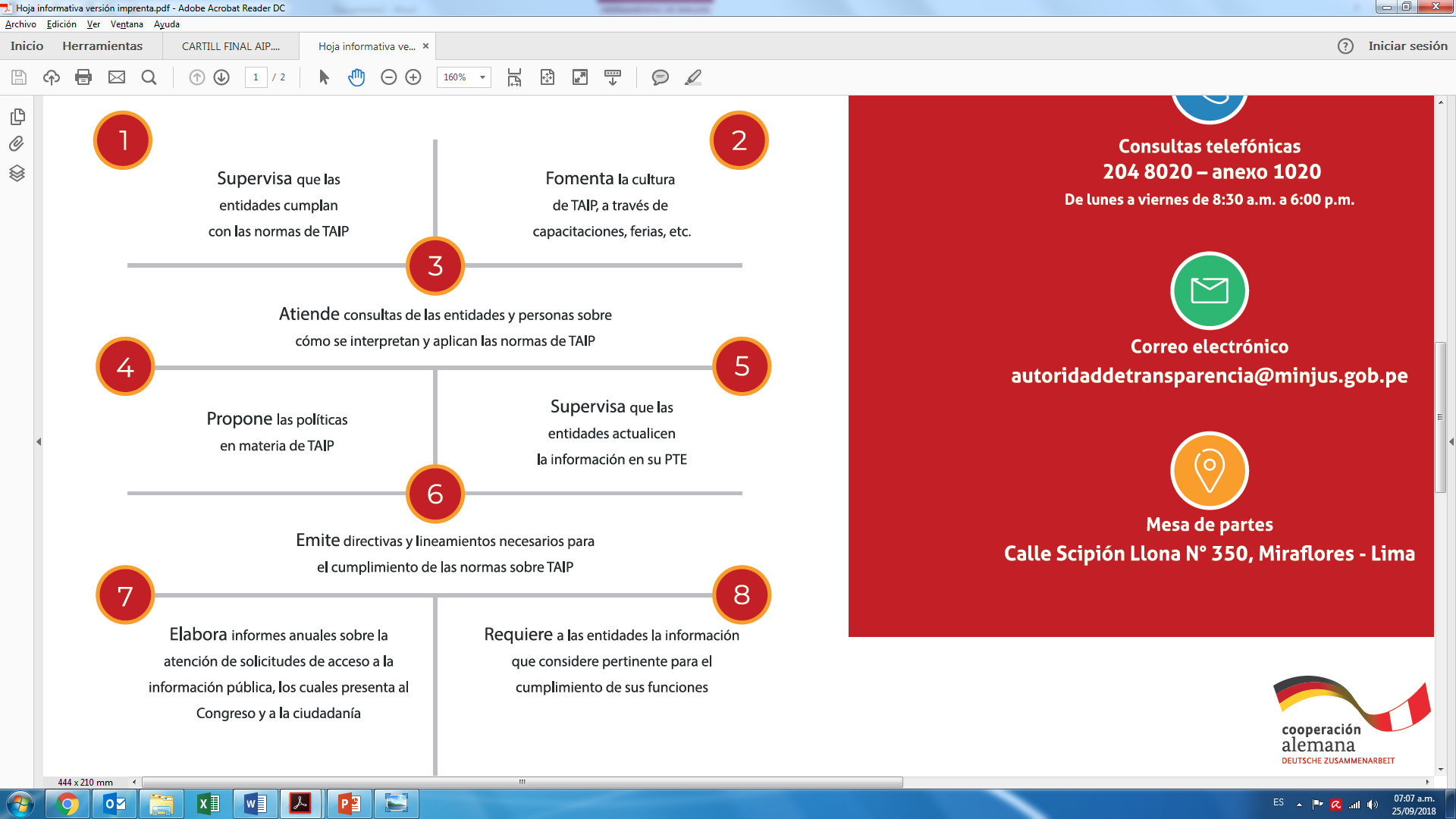 Funciones de la Autoridad
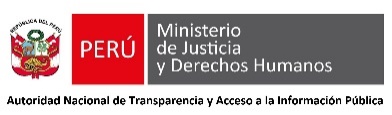 5. Tribunal de Transparencia y Acceso a la Información Pública
Funciones del Tribunal de TAIP
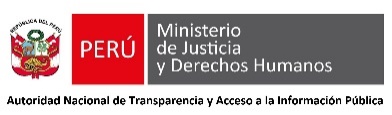 6. Régimen sancionador
LEY 27806 (artículo 4°): Responsabilidades y sanciones
Acciones u omisiones que infrinjan en régimen jurídico de la TAIP
TIPIFICACIÓN: 
leves, graves y muy graves
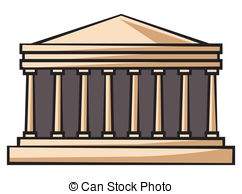 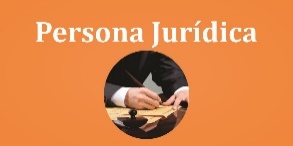 Entidad Pública
Bajo el régimen privado que prestan servicios públicos o ejercen función administrativa, en virtud de concesión, delegación o autorización del Estado
Ex servidores civiles
Servidores civiles
Multa
Amonestación escrita
Suspensión s/g de haber de 10–180 días
Destitución
Inhabilitación
MULTA
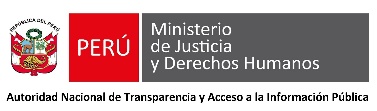 6. Régimen sancionador
Ex servidores civiles
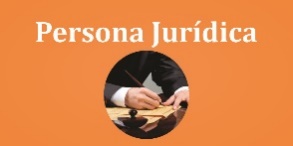 Servidores civiles
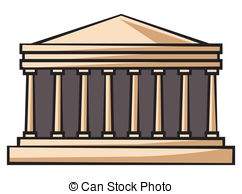 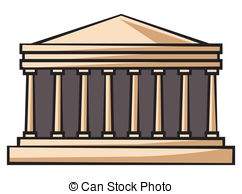 PRIMERA INSTANCIA
Entidad Pública
Autoridad Nacional de Transparencia y Acceso a la Información Pública
El plazo para interponerlo es de 15 días hábiles y resuelto en el plazo de 30 días hábiles
Se interpone cuando la impugnación:
se sustente en diferente interpretación de las pruebas producidas
se trate de cuestiones de puro derecho
se cuente con nueva prueba instrumental
Agota la vía administrativa
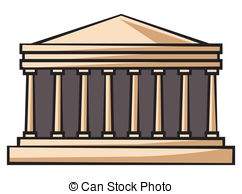 SEGUNDA INSTANCIA
Tribunal de Transparencia y Acceso a la Información Pública
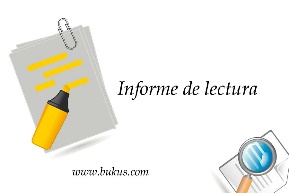 DESTITUCION
INHABILITACIÓN
constituye prueba
pre-constituida
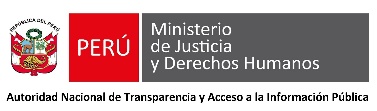 Tribunal de Servir
6. Régimen sancionador
Infracciones
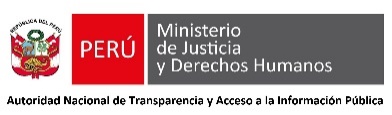 6. Régimen sancionador
Infracciones
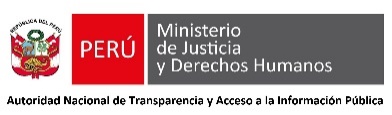 6. Régimen sancionador
Infracciones
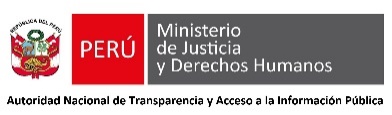 6. Régimen sancionador
Sanciones
Sanción de multa – personas jurídicas bajo el régimen privado que prestan servicios públicos o ejercen función administrativa.
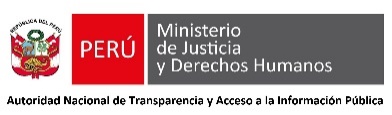 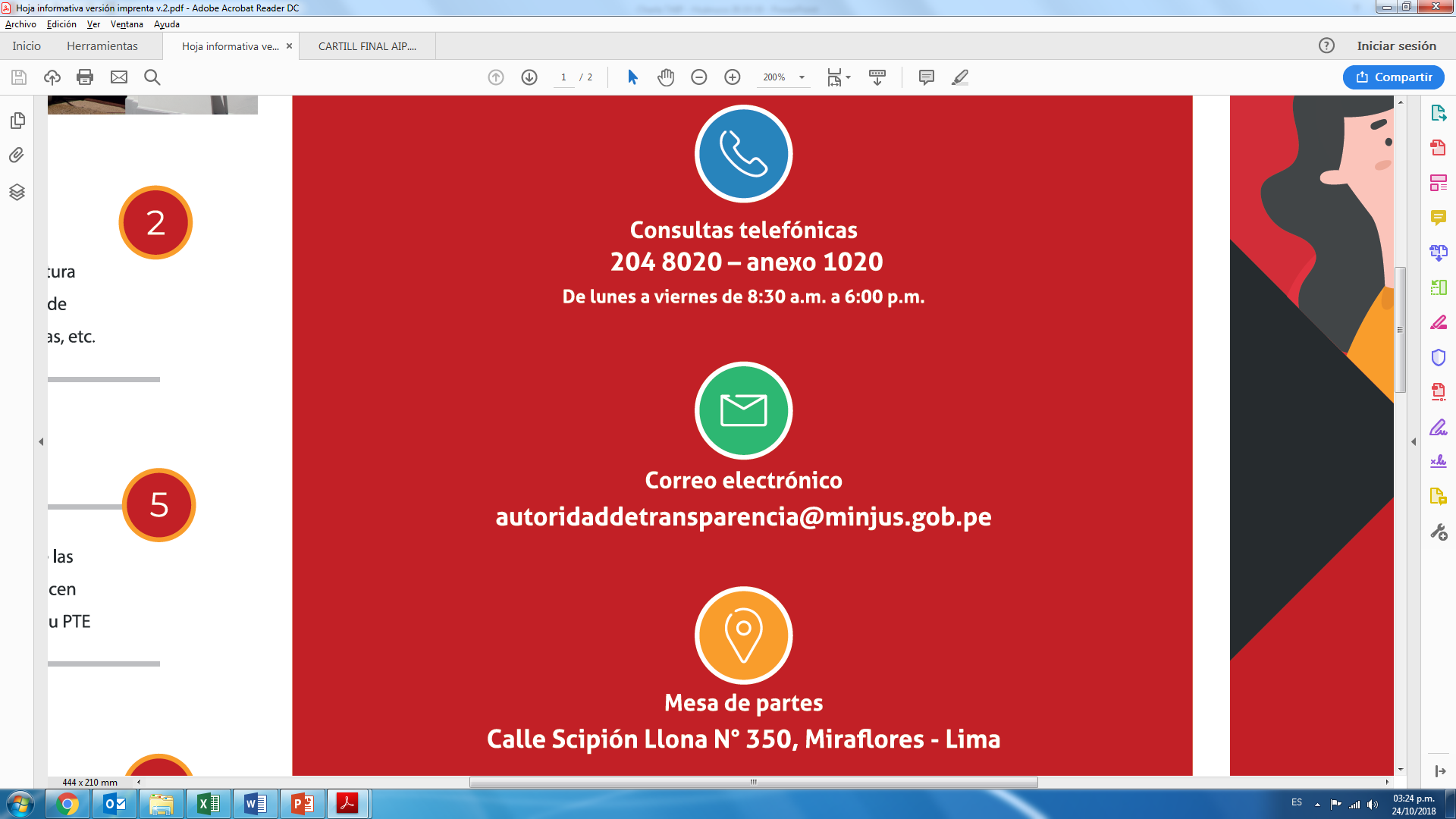 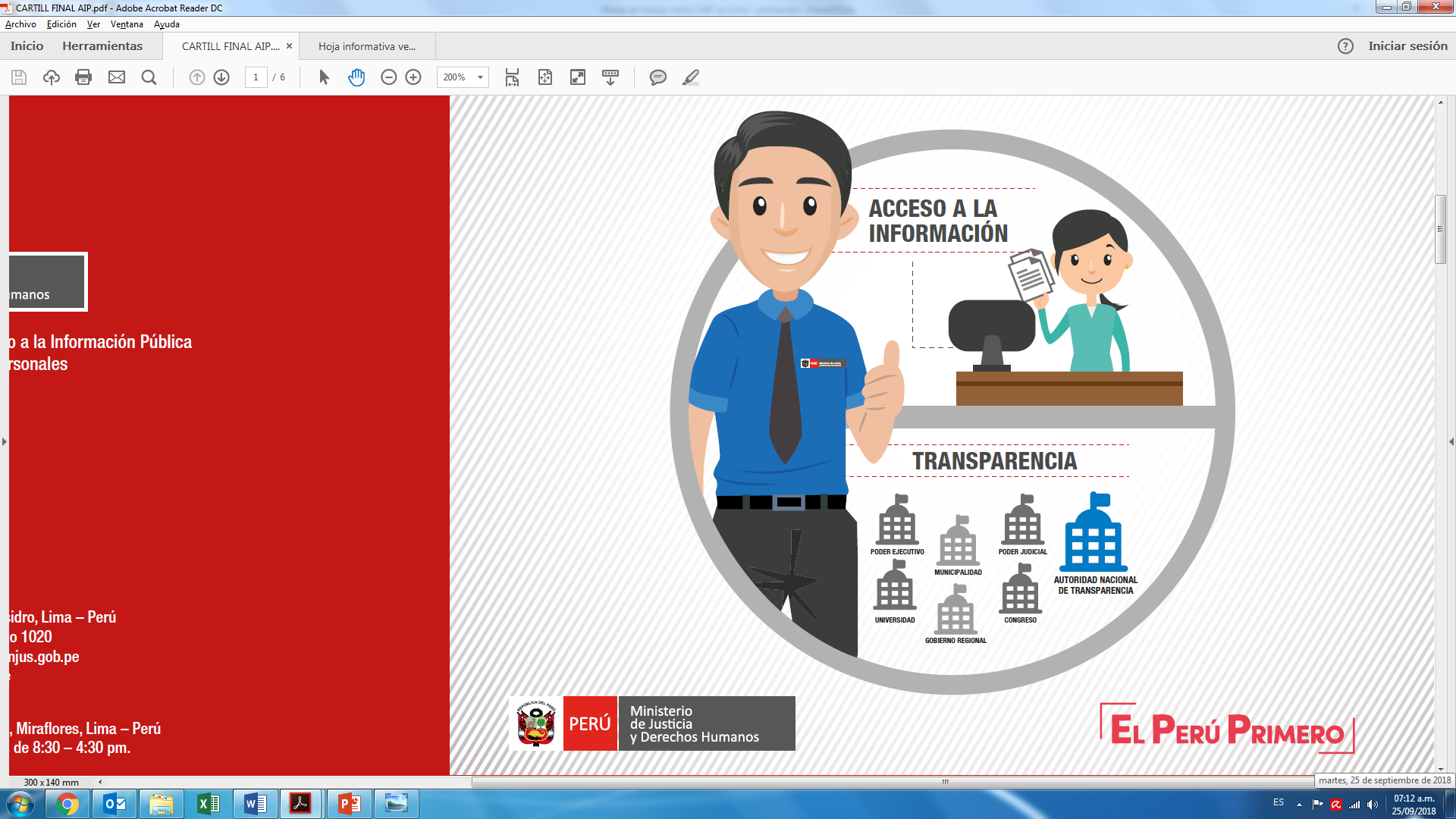 Gracias.
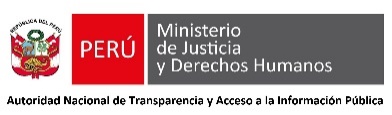